TRAINER INFORMATION
This free and accessible training material is provided through the Northeast PBIS Network and can be found at https://nepbis.org/. 

School teams are highly encouraged to contact a
PBIS State Coordinator or an NEPBIS Endorsed Trainer 
for training opportunities. 

If you are an experienced trainer and would like access to to our coordinating trainer workbook which offers training guidance, please email us at nepbis@uconn.edu.
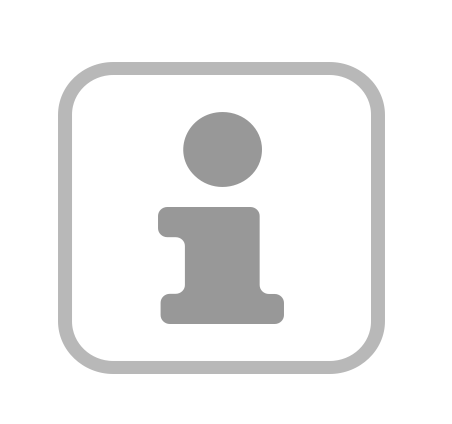 TRAINER NOTES
This is Day 5 of an 11 day, 3 year training sequence.
CONTENT
OUTCOMES
At the end of day five, teams should understand
the critical role that effective and efficient systems play in durable implementation.
Step 8: Develop Systems to Support Staff
Team-based Implementation
Action Planning
Staff Engagement
Professional Development
Staff Recognition
Data Routines
ensure team and action planning systems are in place
strengthen staff engagement
develop systems for professional development/coaching
install a staff recognition system
establish data routines
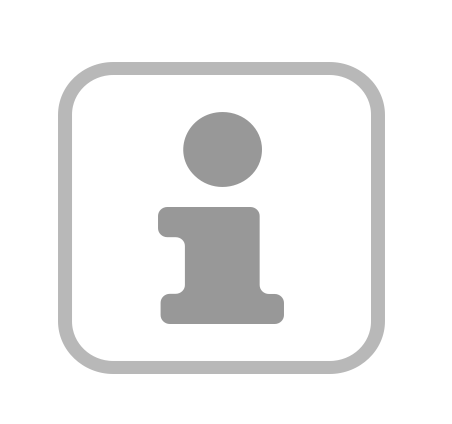 For more information and guidance related to training this content please see the NEPBIS trainers’ manual located here: https://nepbis.org/training-of-trainers-workbook-supplemental-materials/
SAMPLE AGENDA
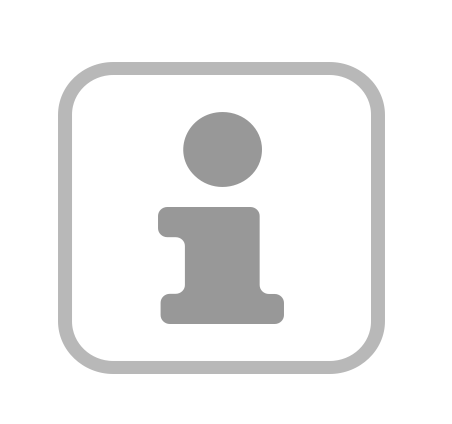 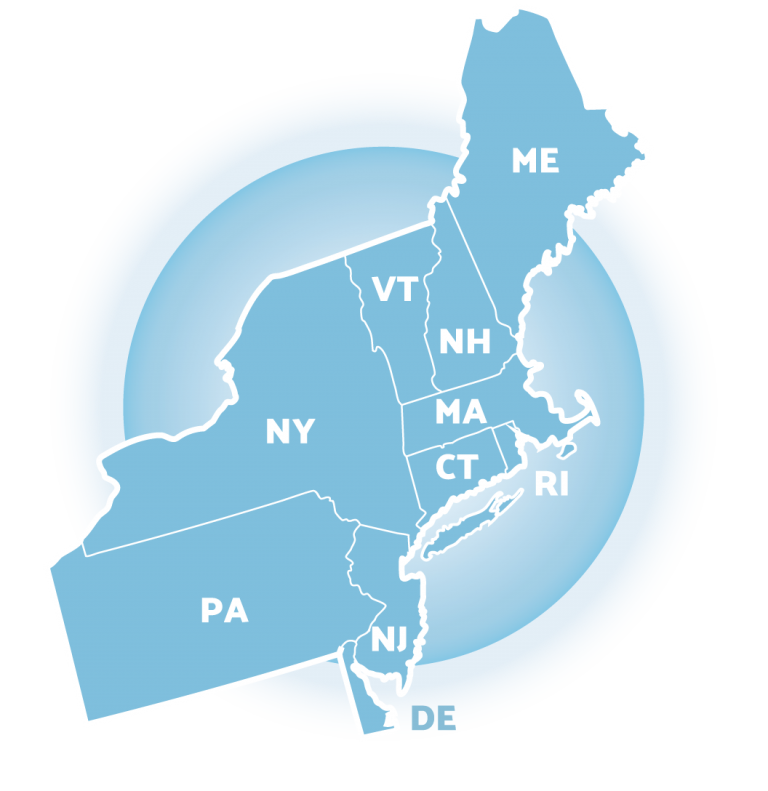 NEPBIS School-Wide Team Training
Year 1Day 5
INSERT TRAINER NAMES HERE

with support from 
Karen Robbie, Jen Freeman, 
Brandi Simonsen, Katie Meyer, 
Adam Feinberg & Susannah Everett
[Speaker Notes: Trainers:  refer to training manual for:
Tips on presenting the overview content
Explanation for short activity periods and ideas for teaching this to teams
Ideas for facilitating review and team action planning]
POSITIVE BEHAVIOR INTERVENTIONS & SUPPORTS (PBIS)
WHO'S HERE?
LIST SCHOOLS IN COHORT HERE
Who's here?
(List the schools in your cohort here)
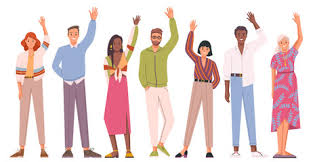 [Speaker Notes: TRAINER NOTE: Give teams several minutes each to introduce themselves and their school- including any previous experiences with PBIS.]
NEPBIS SCHOOL-WIDE TRAINING MODEL
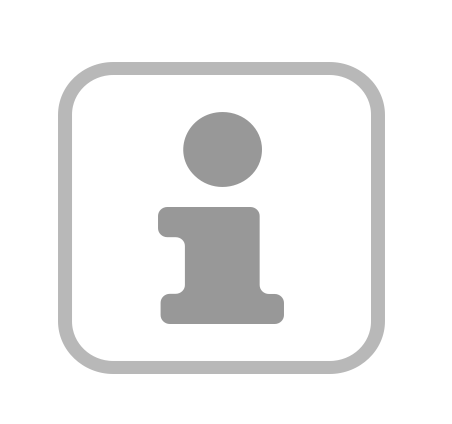 TRAINING SCHEDULE
TRAINERS: 
USE THIS SLIDE TO INSERT YOUR TRAINING SCHEDULE FOR THE CURRENT YEAR
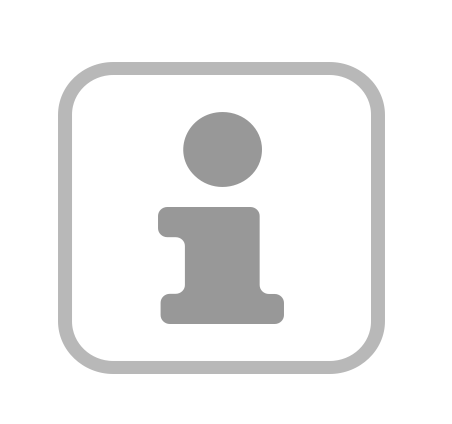 TOOLS
nepbis.org
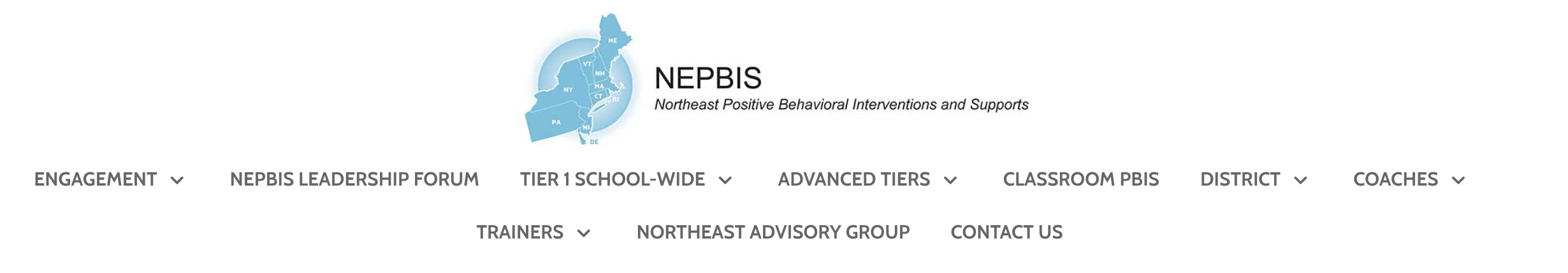 Tier 1 Schoolwide
Tier 1 Team Training Materials
Tier 1 Supplemental Resources
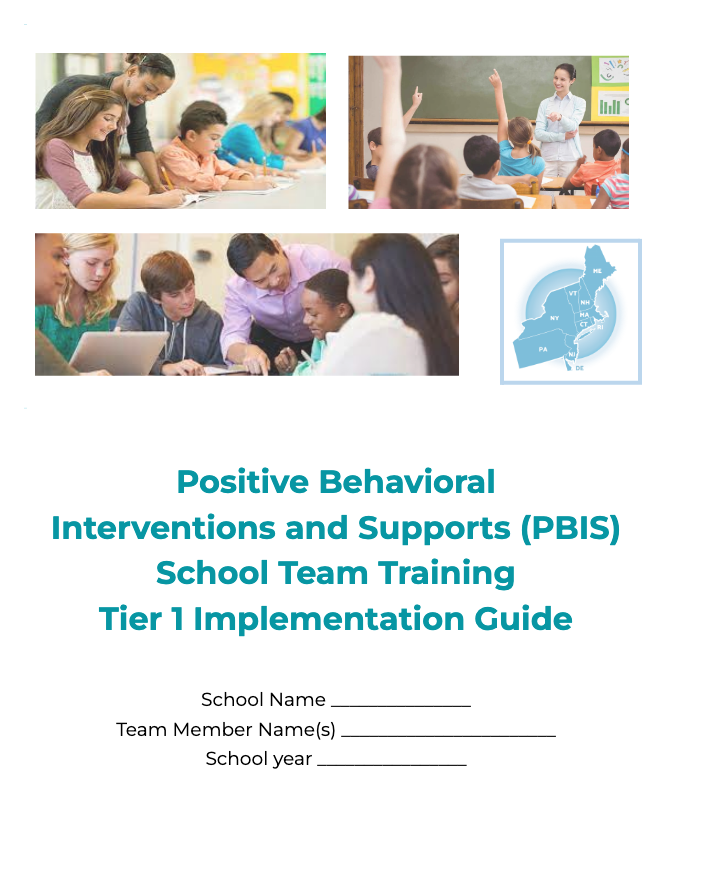 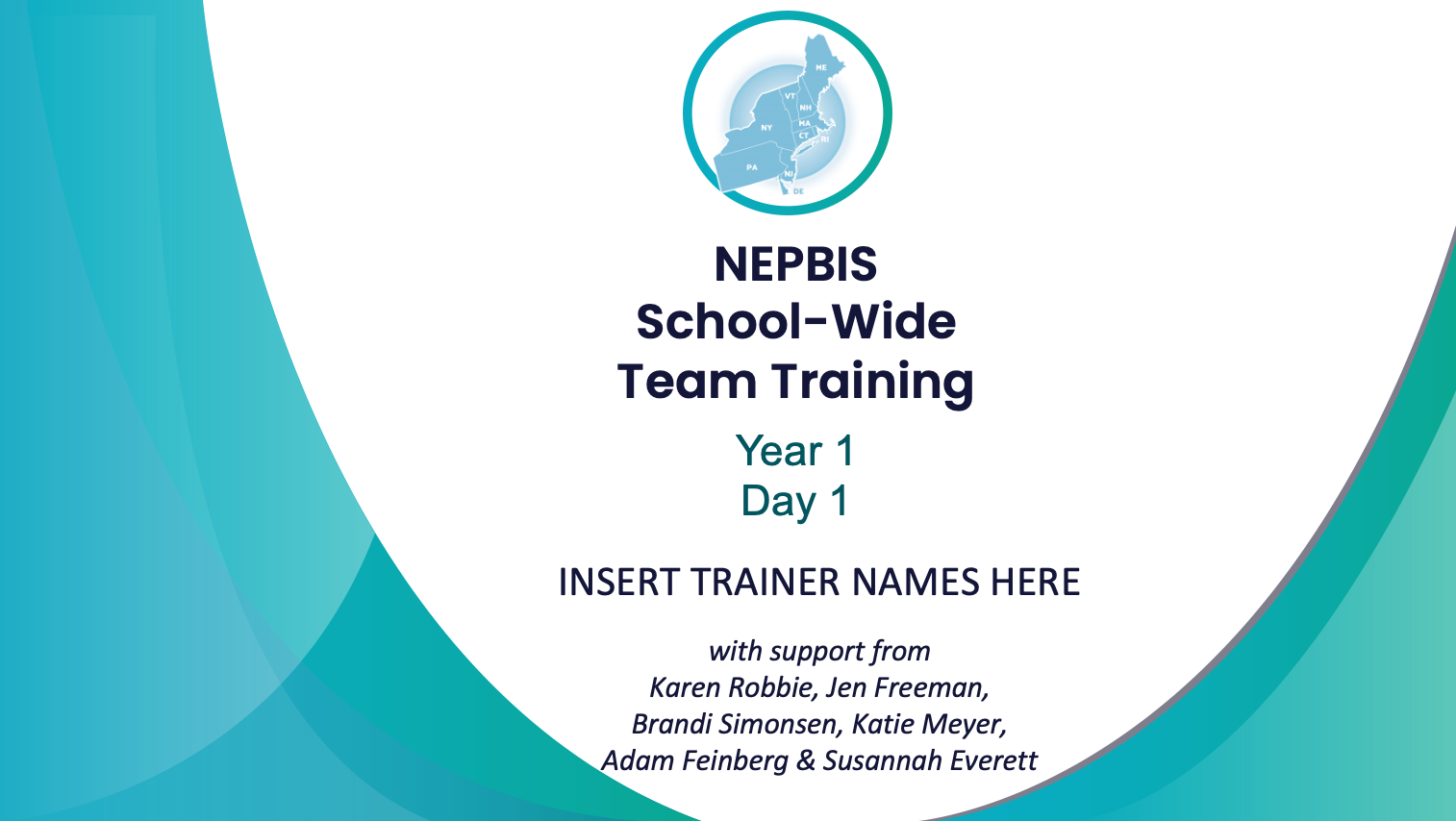 School Team Implementation Guide

responses for activities
document plans
develop artifacts
Slides for each training day
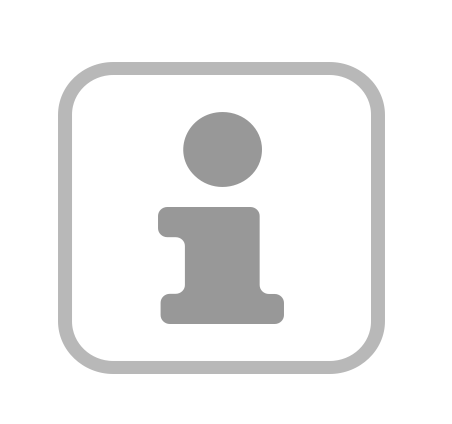 [Speaker Notes: TRAINERS: Go directly to https://nepbis.org/ and demonstrate how to access relevant materials.]
WEBSITES
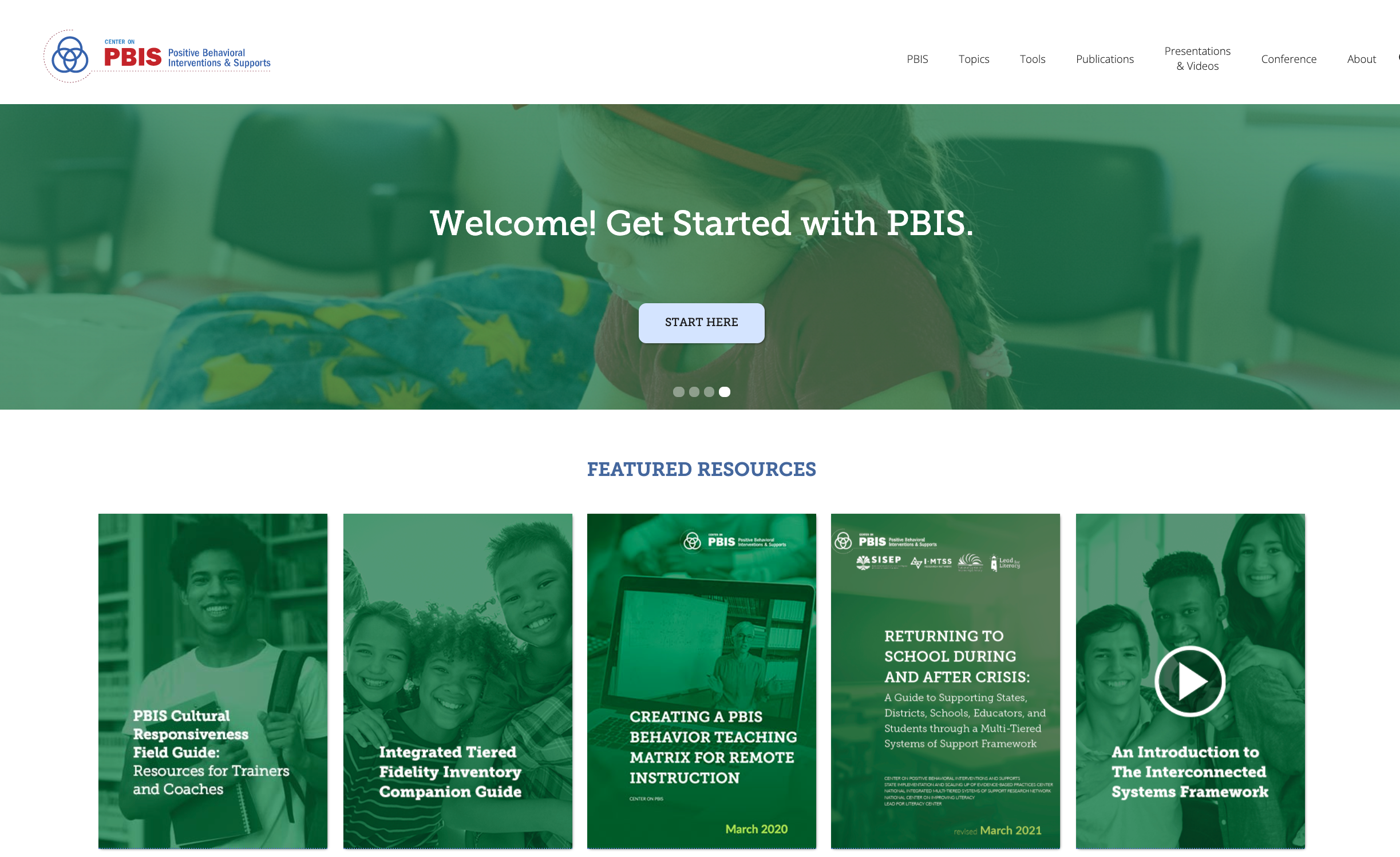 pbisapps.org
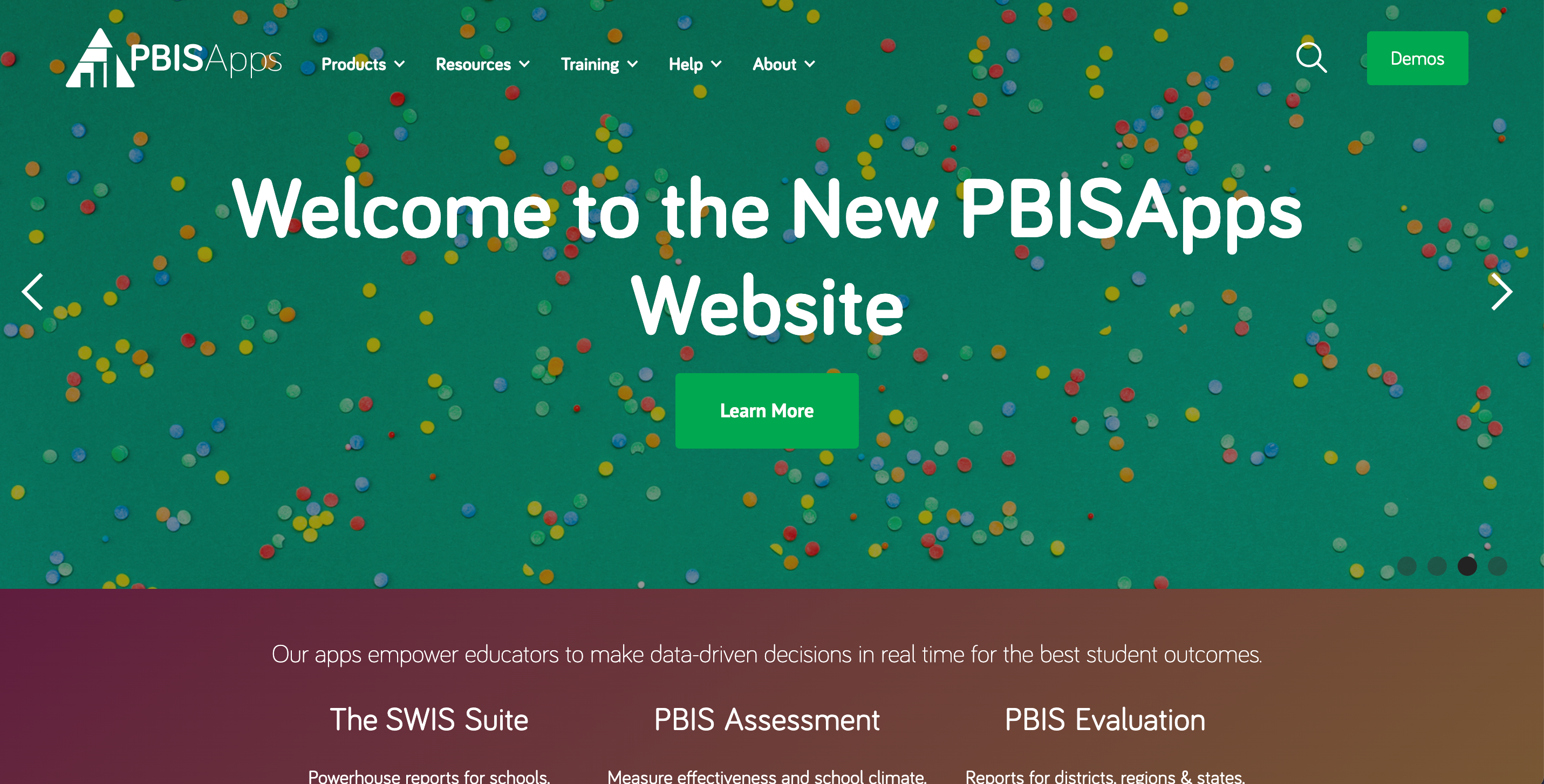 pbis.org
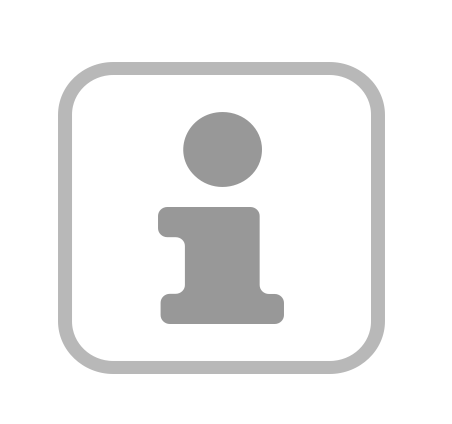 LEGEND
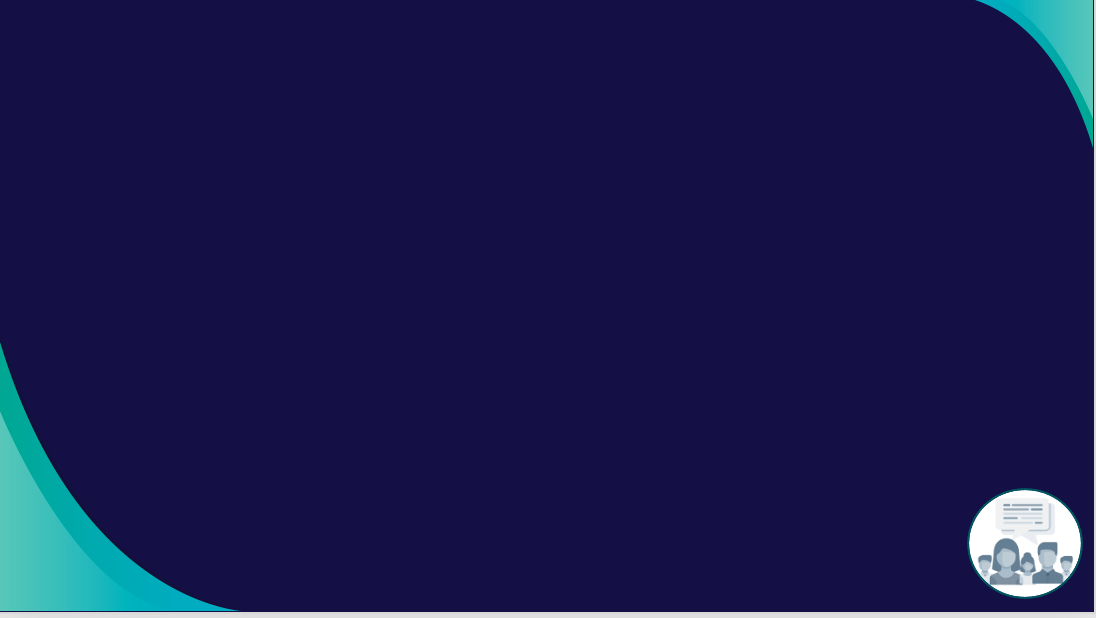 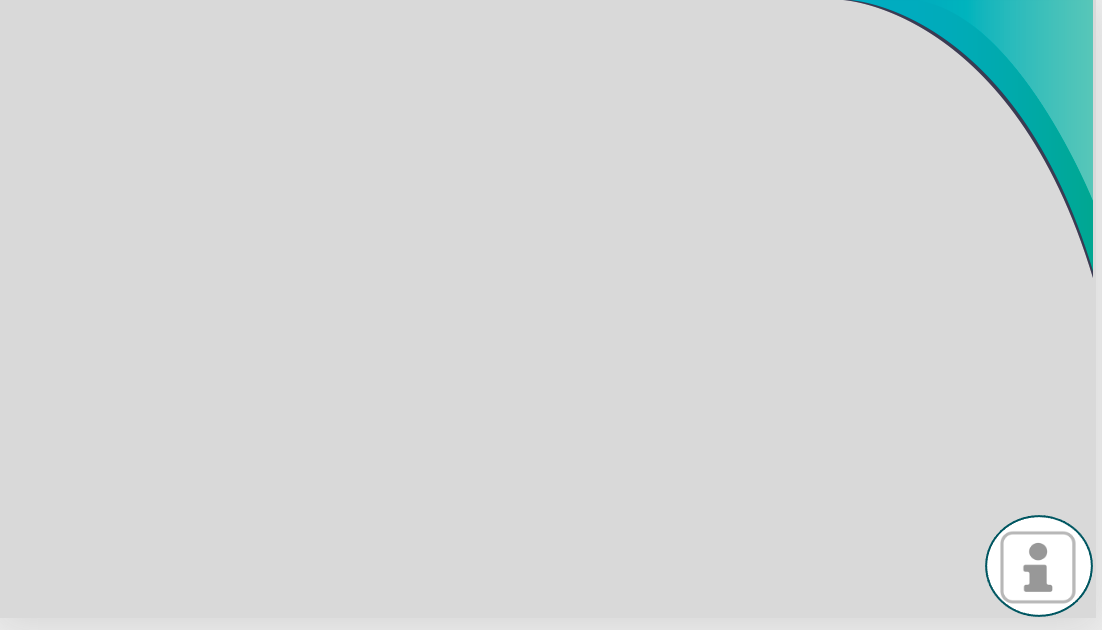 ORGANIZATION
ACTIVITY
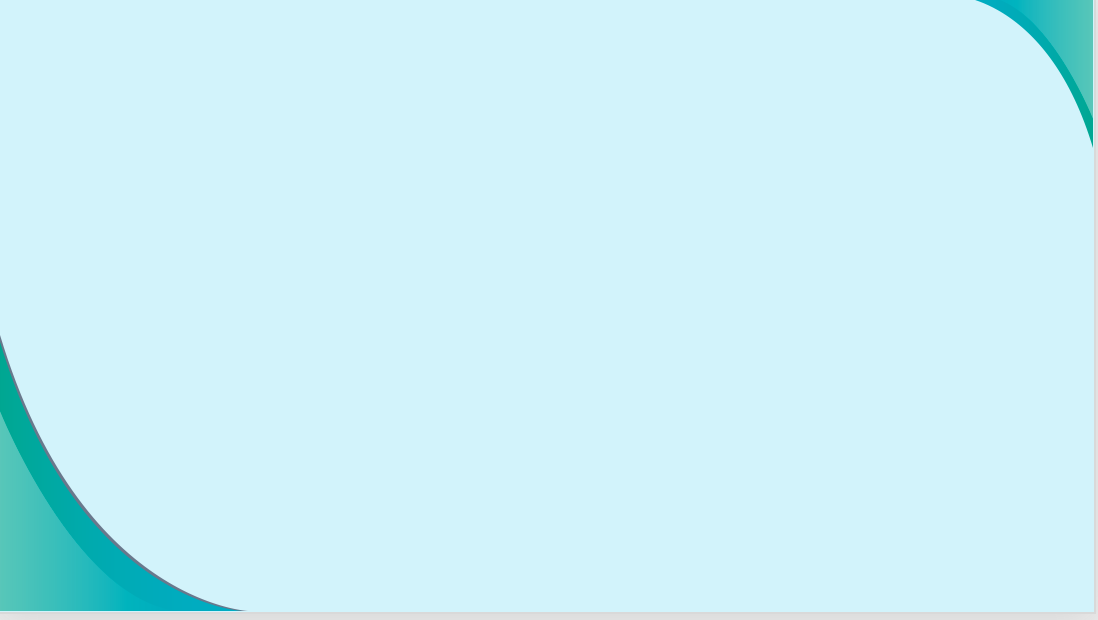 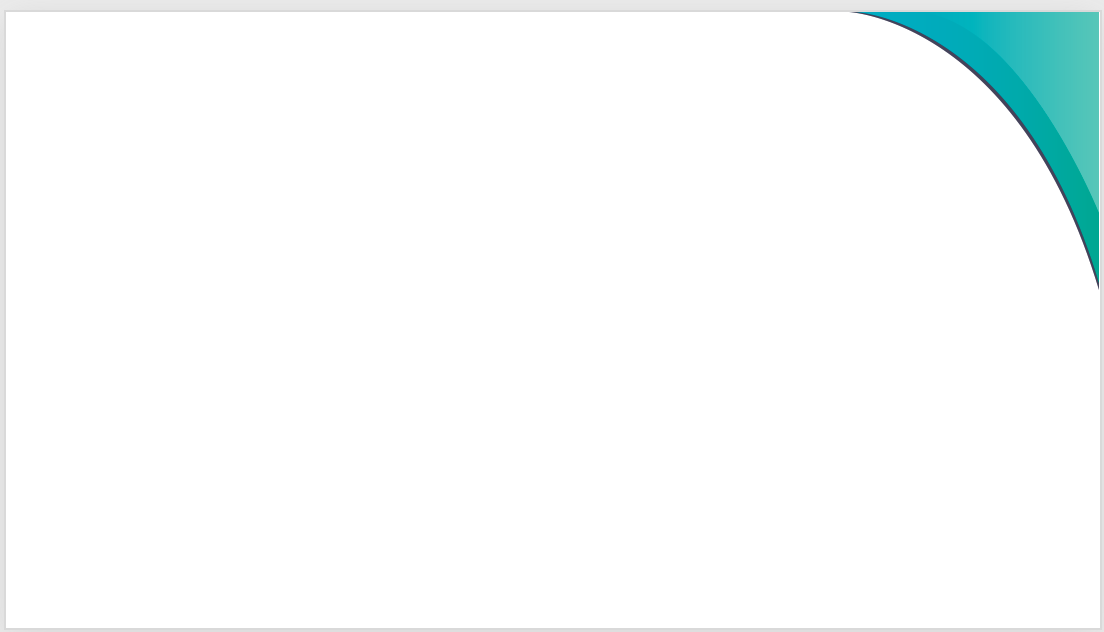 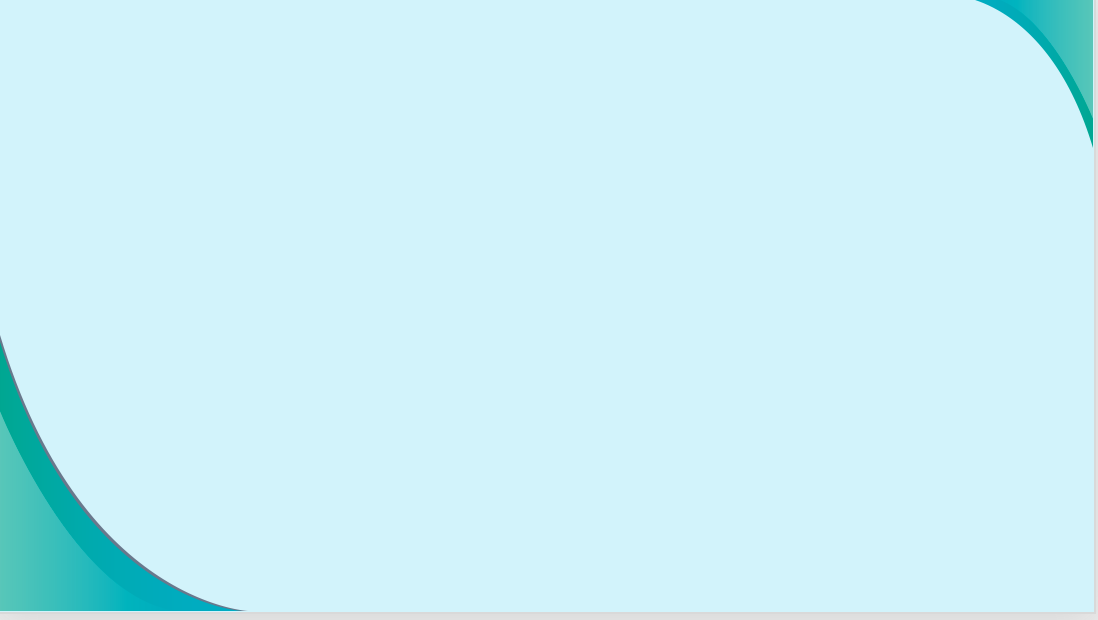 NEW 
CONTENT
PREVIEW
REVIEW
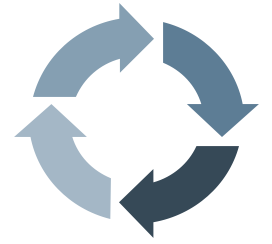 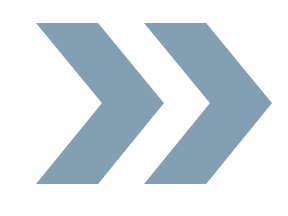 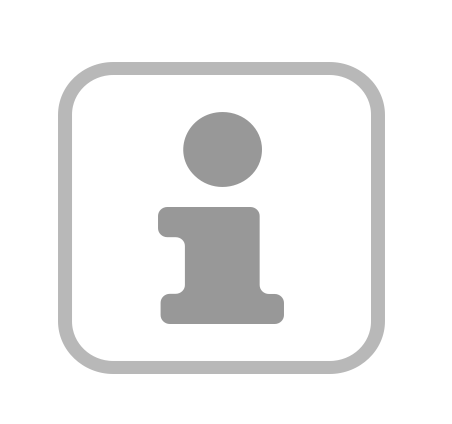 LEGEND
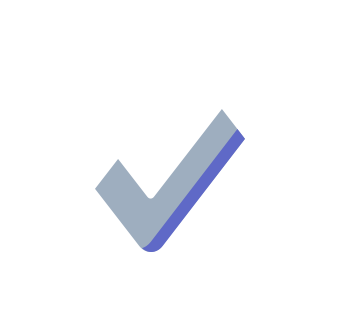 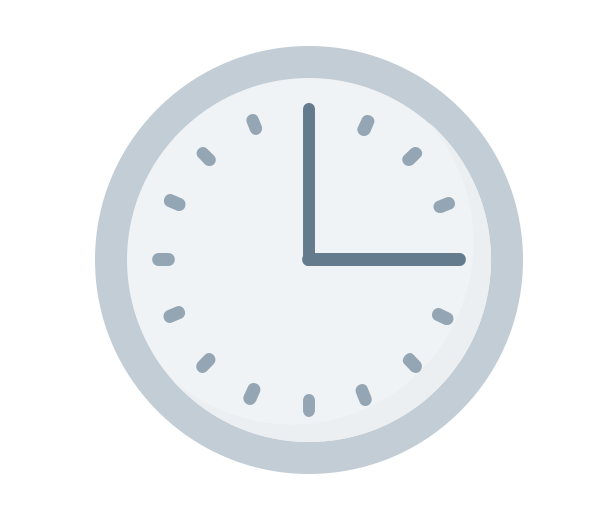 Example
Timing
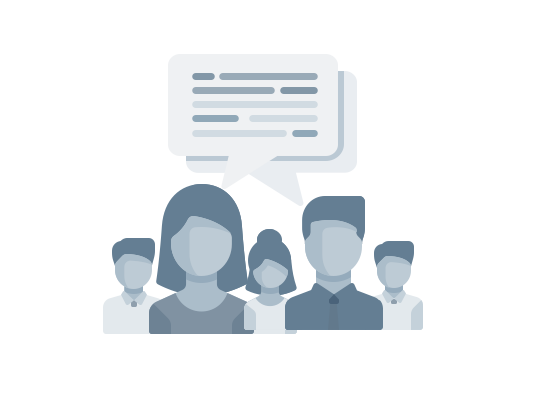 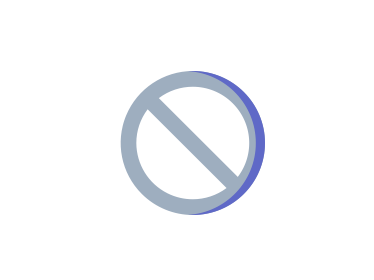 Activity
Non-example
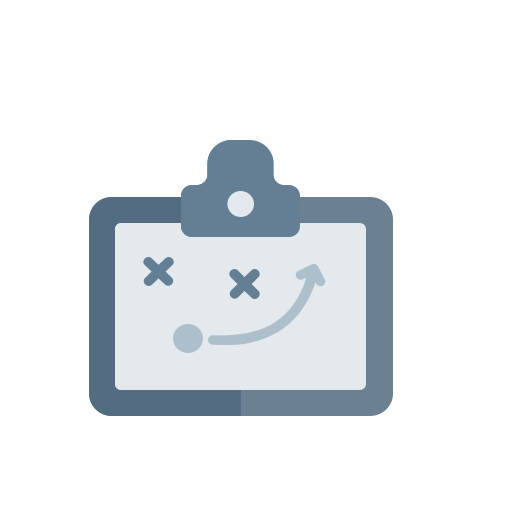 Guidelines
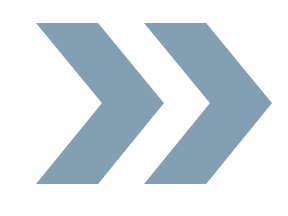 Preview
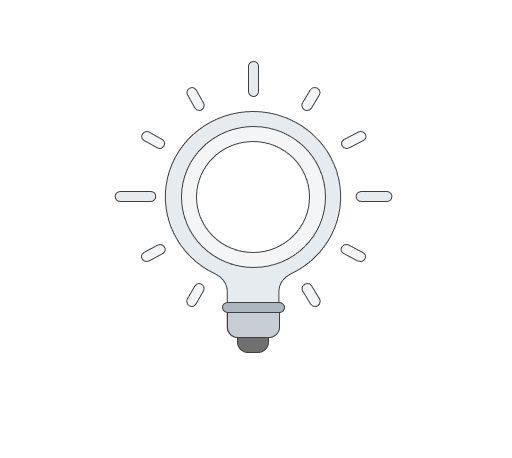 Big Idea
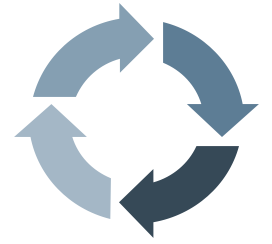 Review
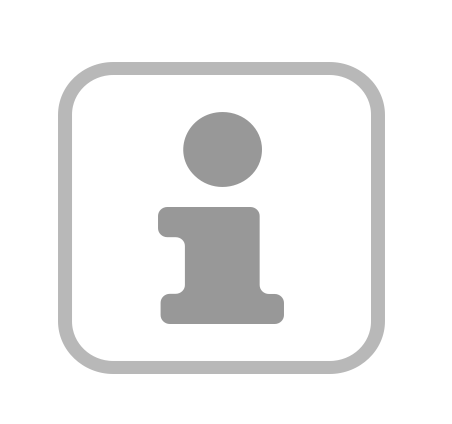 Organization
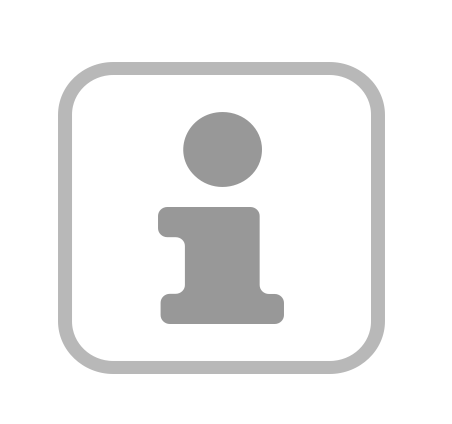 EXPECTATIONS
AGENDA AND ACTION STEPS
Step 8: Develop Systems to Support Staff

Team-based Implementation
Action Planning
Staff Engagement
Professional Development
Staff Recognition
Data Routines
ensure team and action planning systems are in place
strengthen staff engagement
develop systems to provide professional development/coaching
install a staff recognition system
establish data routines
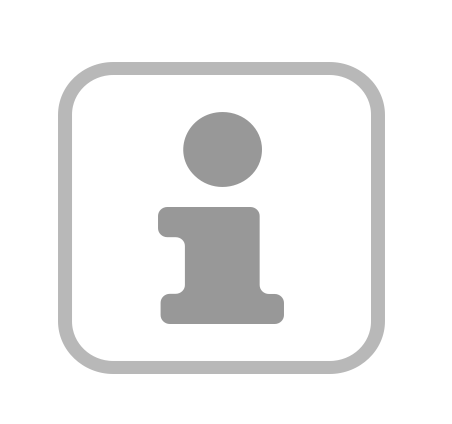 Quick Review
Continuum of School-Wide Instructional & Positive Behavior Support
What do we do for the FEW needing intensive support?
Tertiary Prevention:

Specialized 
Individualized
Systems for Students with High-Risk Behavior
What do we do for ALL?
Primary Prevention:

School-/Classroom-
Wide Systems for
All Students,
Staff, & Settings
~5%
~15%
What do we do for the SOME  needing more support?
Secondary Prevention:

Specialized Group
Systems for Students with 
At-Risk Behavior
~80% of Students
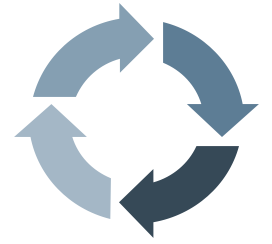 Critical Features
Equity
Outcomes
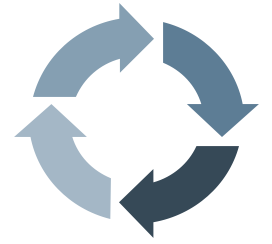 Culture and Context of the School Community
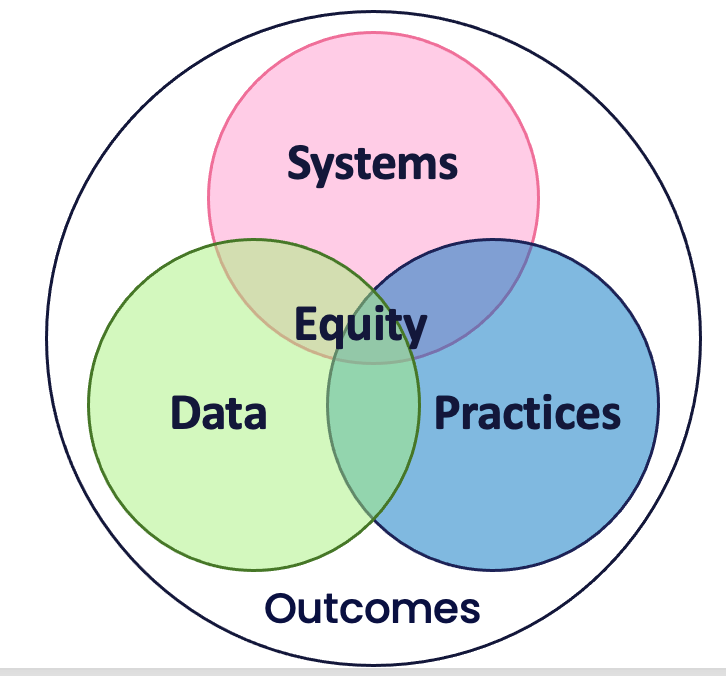 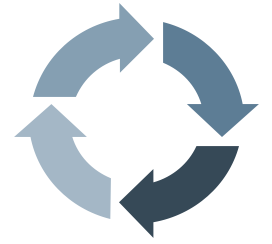 GETTING STARTED WITH PBIS
1
Establish an effective leadership team
6
Develop a continuum of responses to increase use of SEB skills
2
Develop a brief statement of purpose & define outcomes
7
Develop a continuum of responses  to decrease SEB errors
3
Identify positive school-wide behavior expectations
8
Develop systems to support staff
4
Develop procedures to teach school-wide expectations
9
Use data for decision-making
5
Develop procedures to teach class-wide expectations
10
Promote sustainability
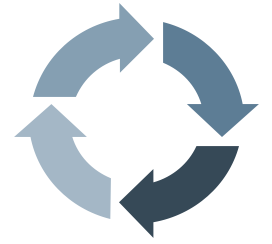 Systems
Establish an effective leadership team
1
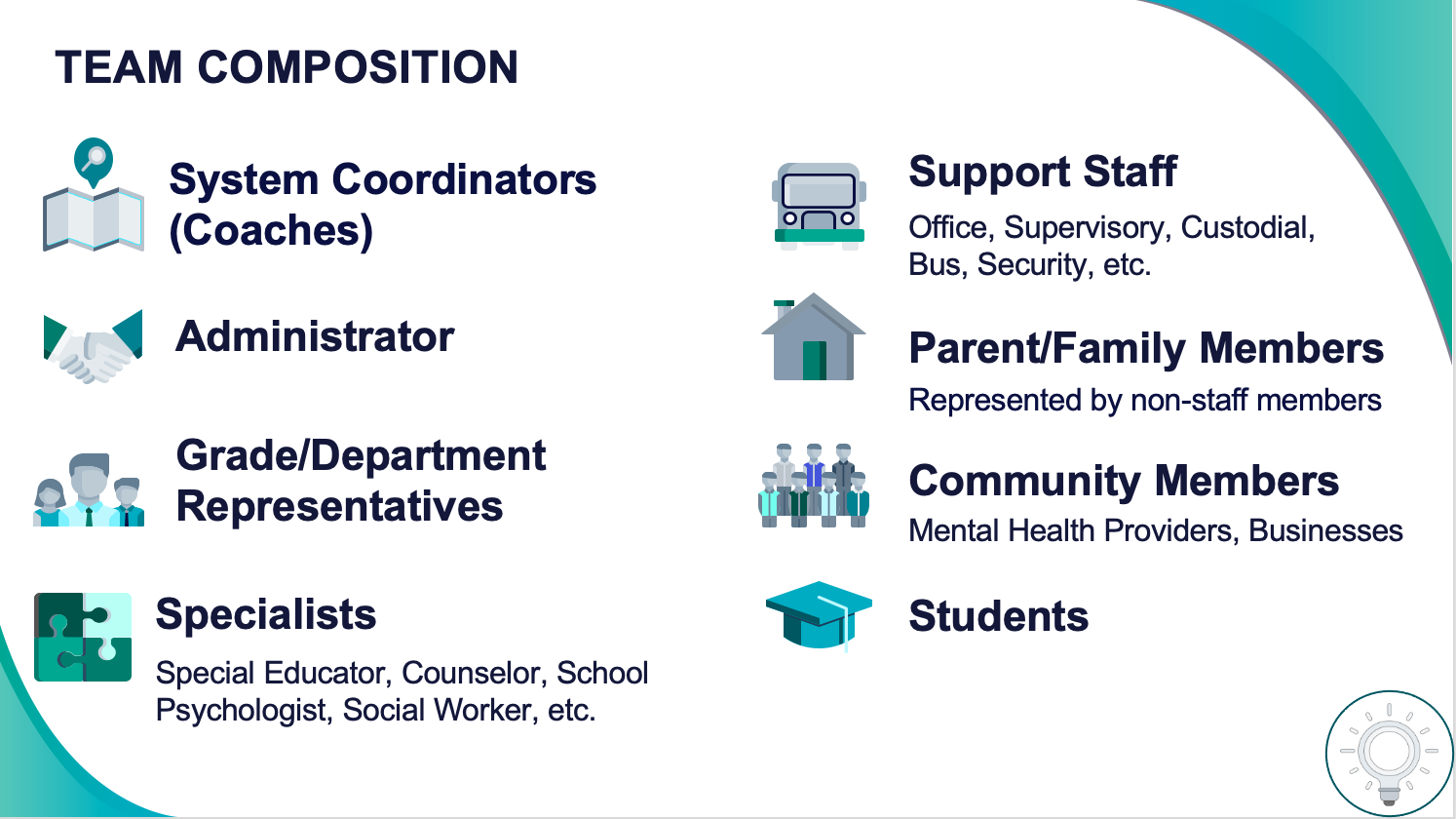 [Speaker Notes: Your first step is to create a representative team to lead your school’s PBIS efforts.]
2
Develop a brief statement of purpose & define outcomes
What do we hope to achieve by implementing PBIS?
"Our mission is to provide a positive, safe, healthy, nurturing and respectful environment in which all students have the opportunity to become productive members of society."
Practices
Purpose
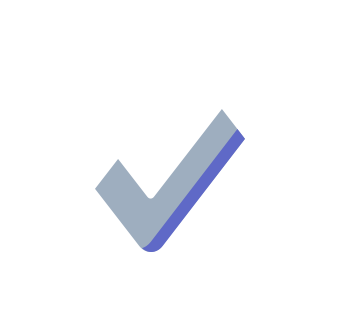 “As a result of implementing PBIS during the 20XX-20XY school year, student reports of school climate will improve by 20%.”
Outcome
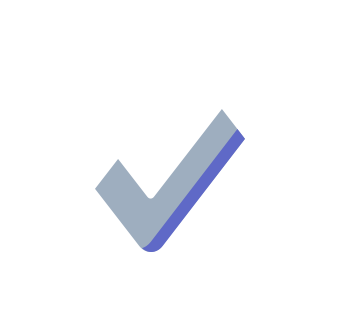 [Speaker Notes: You’ll then focus your school’s PBIS efforts by creating a statement of purpose to identify your hopes and goals for PBIS implementation.]
3
Identify positive school-wide behavior expectations
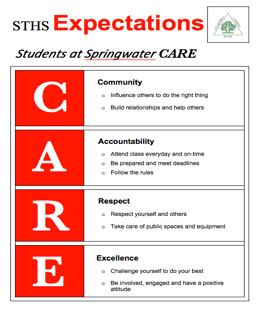 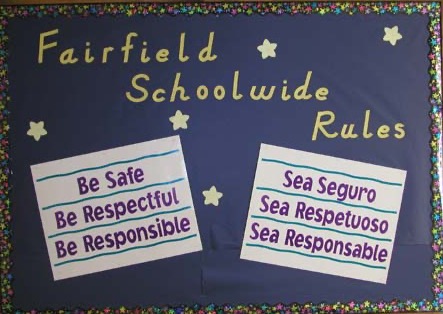 Practices
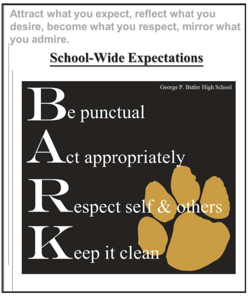 [Speaker Notes: Your team will work with your school community to uncover what you value and use those values to identify your schoolwide expectations]
Develop procedures to teach school-wide expectations
4
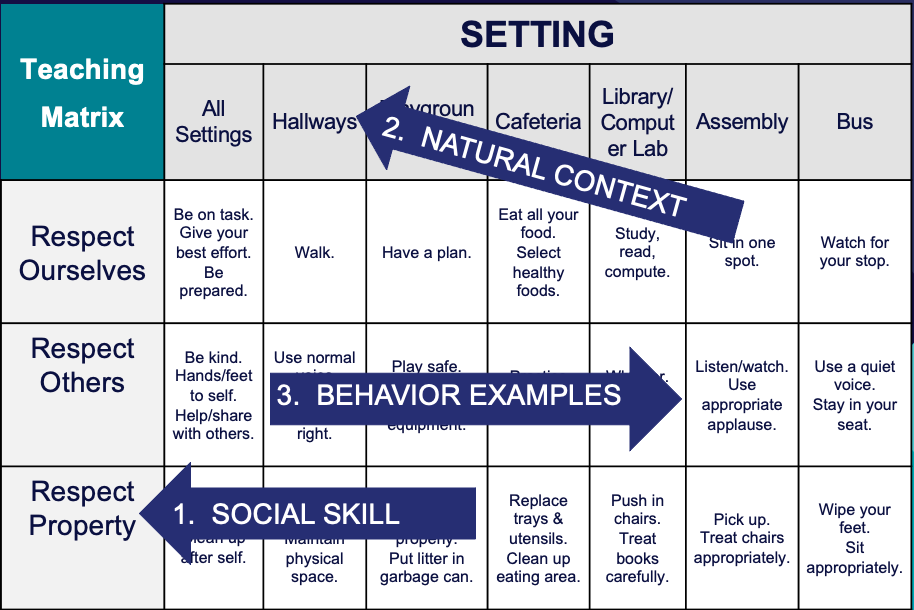 Practices
[Speaker Notes: Using those identified expectations, you’ll define what those expectations look and sound like in key routines/settings throughout your school. This is organized through a behavioral matrix. Using the schoolwide matrix, your team will develop lessons that will be explicitly taught to students at the beginning of the year (and boosted throughout the year) so that they know how to be successful within each context (like the hallway, cafeteria, assemblies, etc.)]
5
Develop procedures to teach class-wide expectations
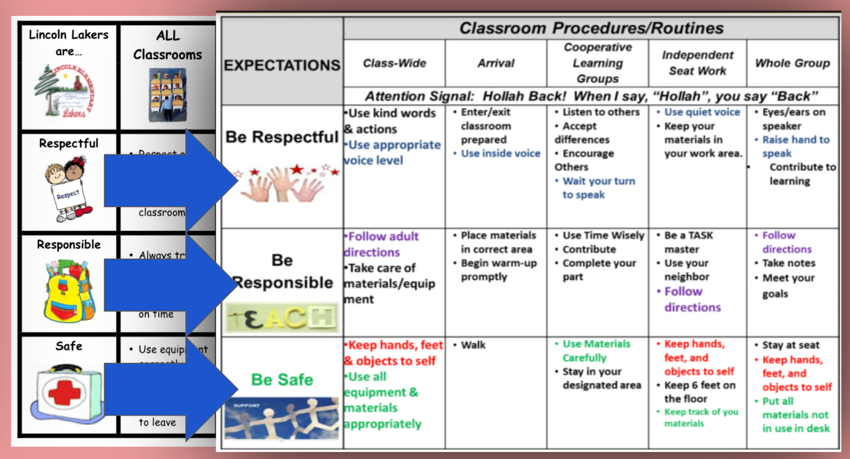 Practices
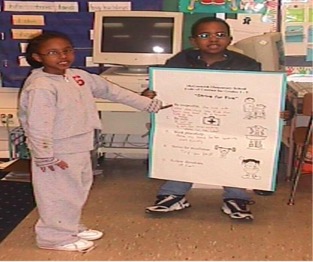 [Speaker Notes: Once the schoolwide expectations have been determined, classroom educators will apply the behavior matrix format to the routines and settings within their classrooms. They will also explicitly teach the expectations to their students throughout the year.]
6
Develop a continuum of responses to increase use of SEB skills
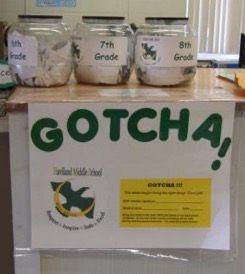 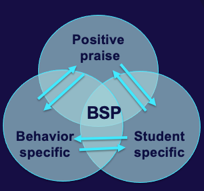 Practices
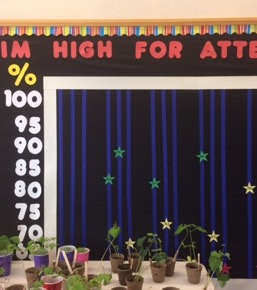 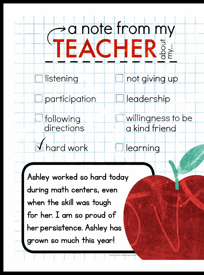 [Speaker Notes: To encourage contextually appropriate  behaviors to occur, you'll support educators to provide frequent specific feedback and praise. To promote this critical practice, you’ll develop recognition/acknowledgement systems for both students and staff.]
Develop a continuum of responses to decrease SEB errors
7
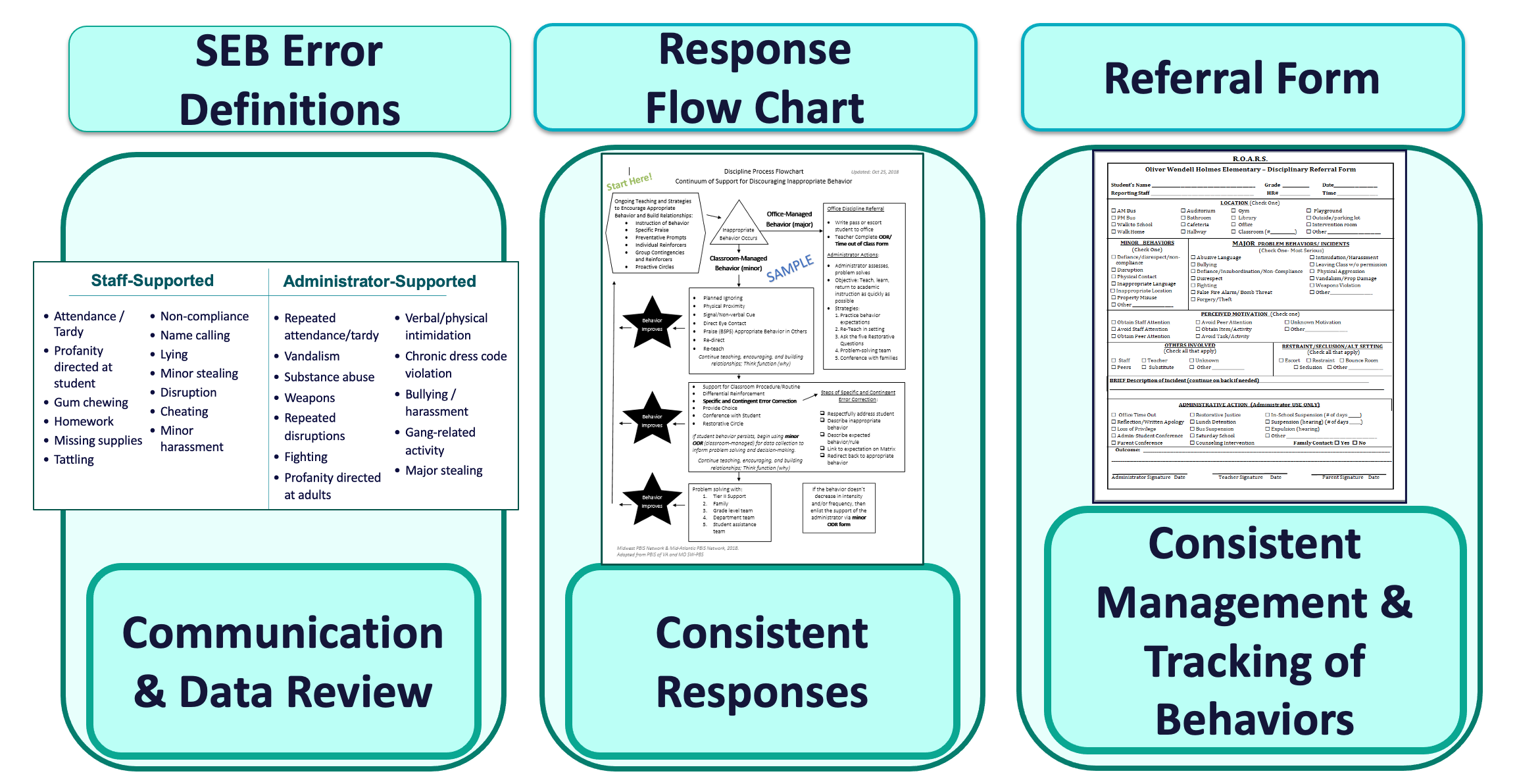 Practices
[Speaker Notes: You will also clarify how staff should respond when contextually inappropriate behaviors occur by clearly defining, determining who’s responsible for responding, identifying clear responses, and recording the behaviors.]
TEAM DISCUSSION: Checking in
Discuss with your group and identify 
1-2 accomplishments 
1-2 questions or concerns shared by most members of team

Be ready to share 1 accomplishment and 1 question/concern from your discussion.
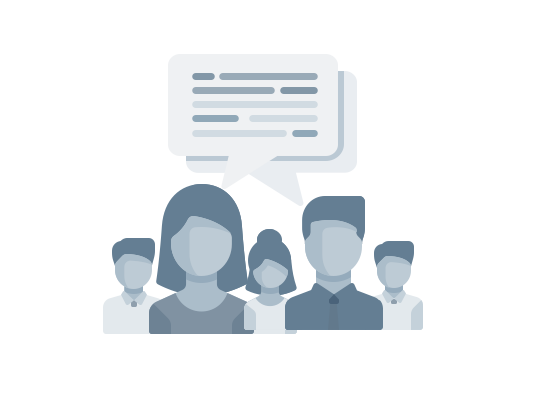 5 minutes
WHOLE GROUP DEBRIEF: Checking In
Share 1 accomplishment and 1 question/concern from your team discussion.
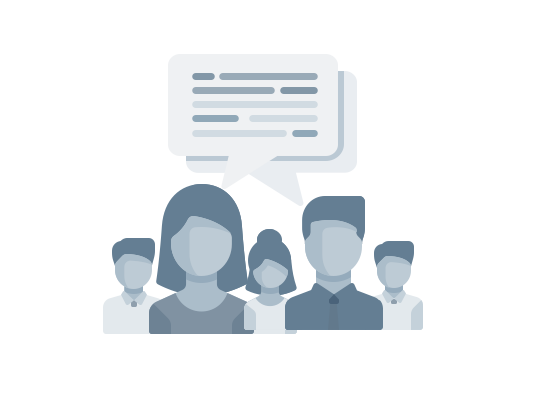 10 minutes
Step 8: Develop Systems to Support Staff
Systems
TODAY'S FOCUS
Systems
STEP 8: 

DEVELOP SYSTEMS TO SUPPORT STAFF


How do we support staff to successfully implement PBIS 
in our school?
ensure team and action planning systems are in place
strengthen staff engagement
develop systems for professional development/coaching
install a staff recognition system
establish data routines
Continue to invest in systems to support high-fidelity implementation over time. Leverage existing leadership teams to guide planning and implementation, and consider effective means to support educators’ professional learning and wellness given current resources, experience, and expertise.
Equity
Outcomes
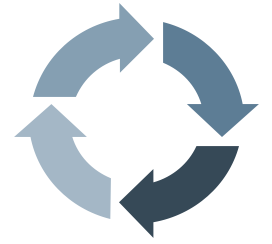 What are SYSTEMS?
The way schools operate are their foundational systems. 

In PBIS, these systems support: 
accurate, durable implementation of practices 
the effective use of data to achieve better outcomes 
(pbis.org)
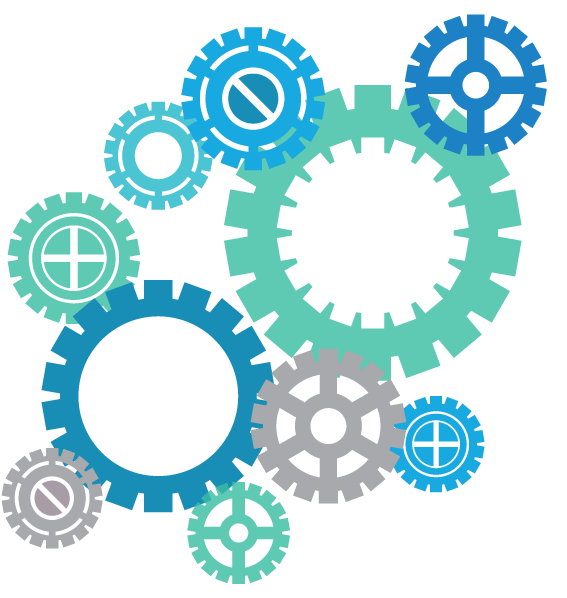 In other words…
systems are what we do to support the adults!
Systems SUPPORT implementation fidelity
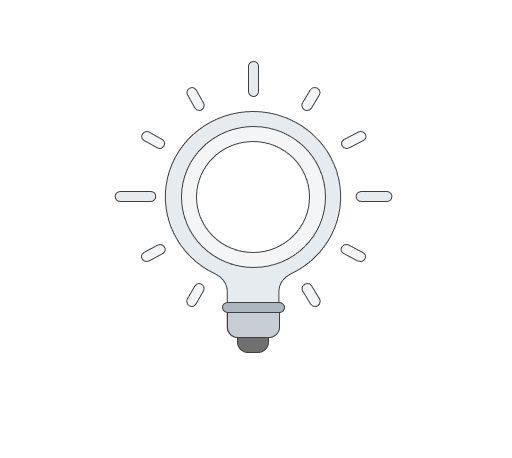 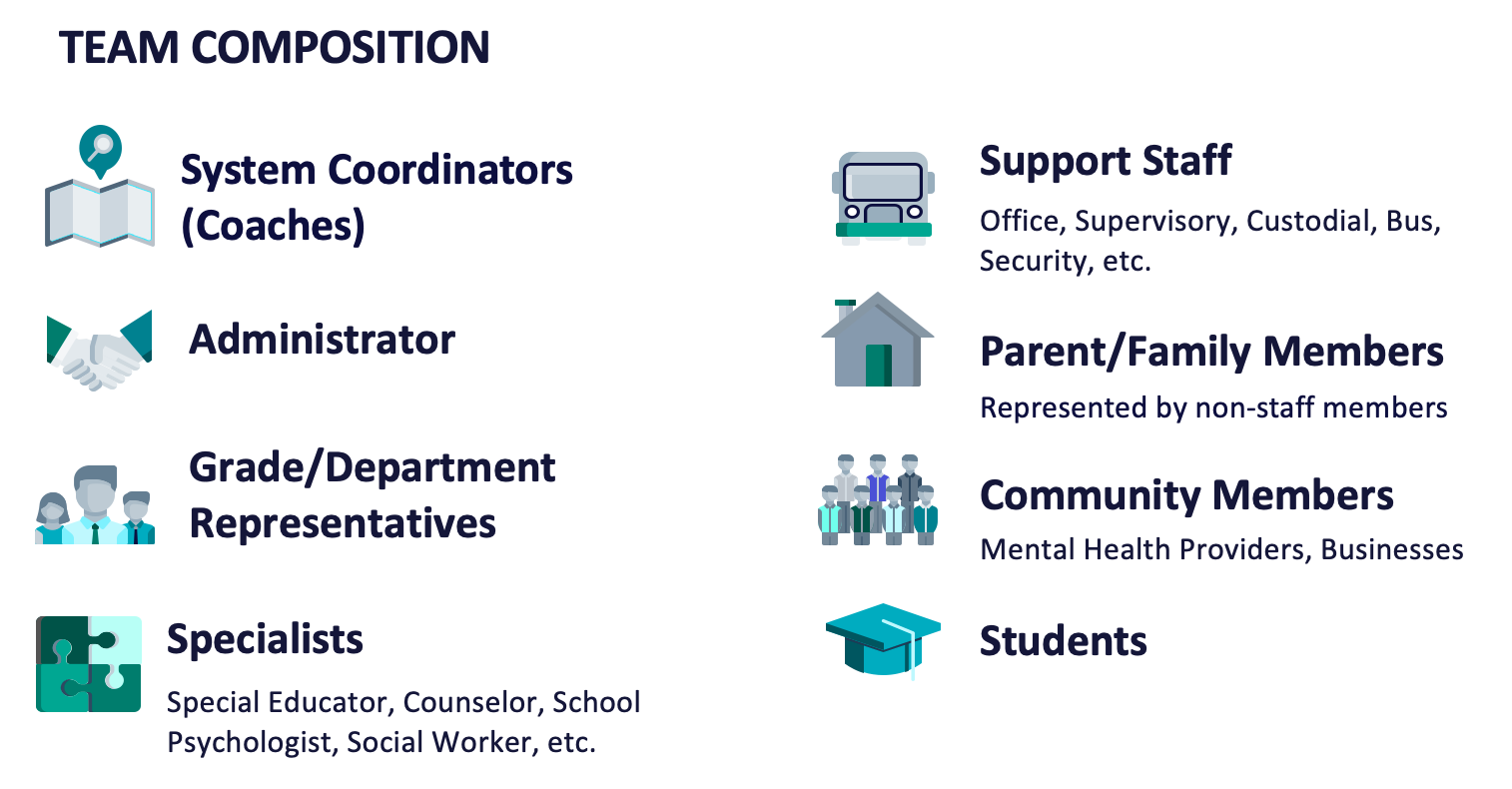 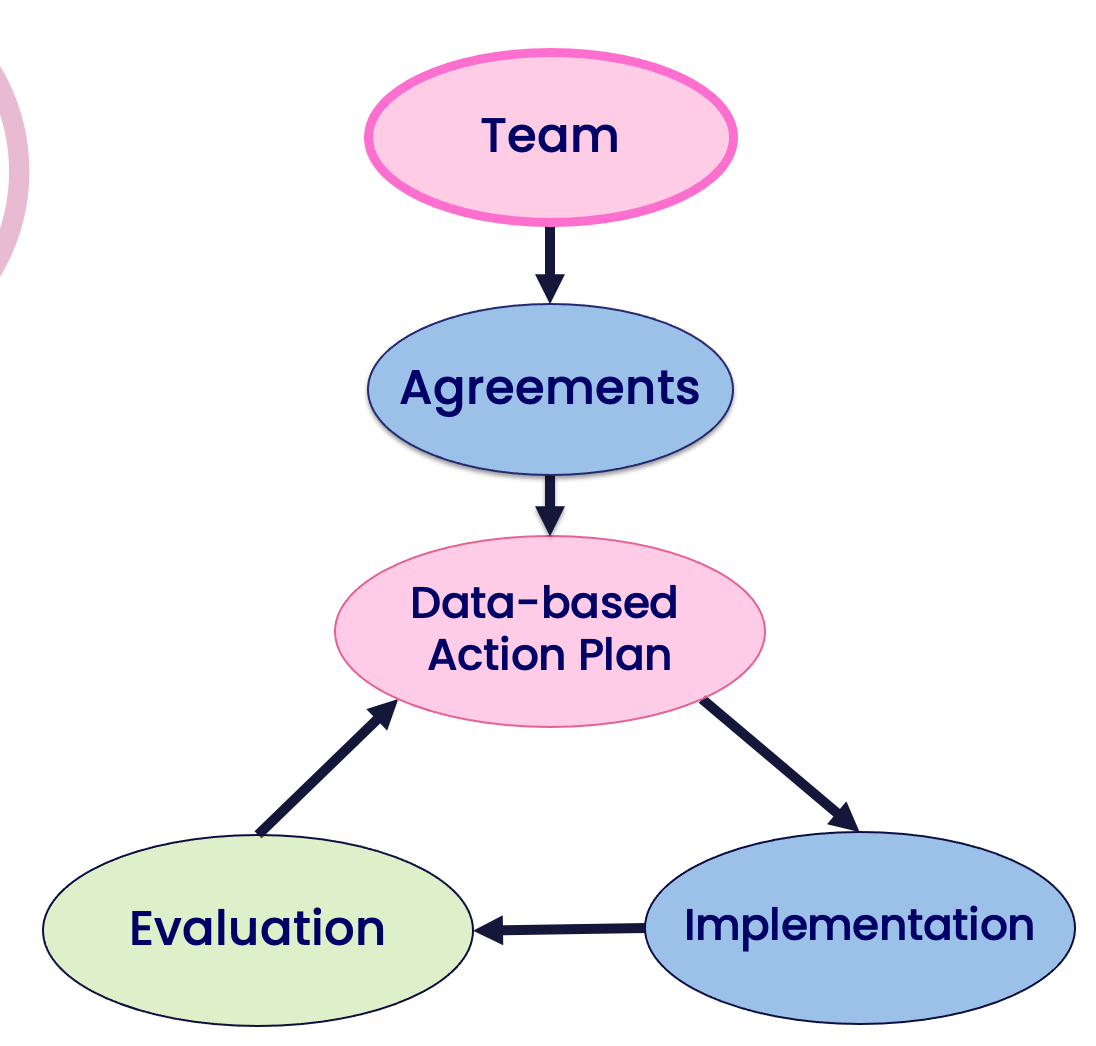 Use systems to prioritize continuous effective team composition and routines!
Procedures to fill team vacancies 
Prompts to team members to support regular attendance at meetings 
Establish routines to promote meeting efficiency
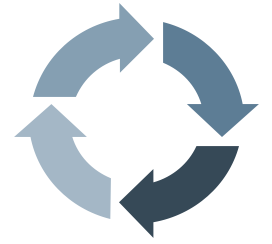 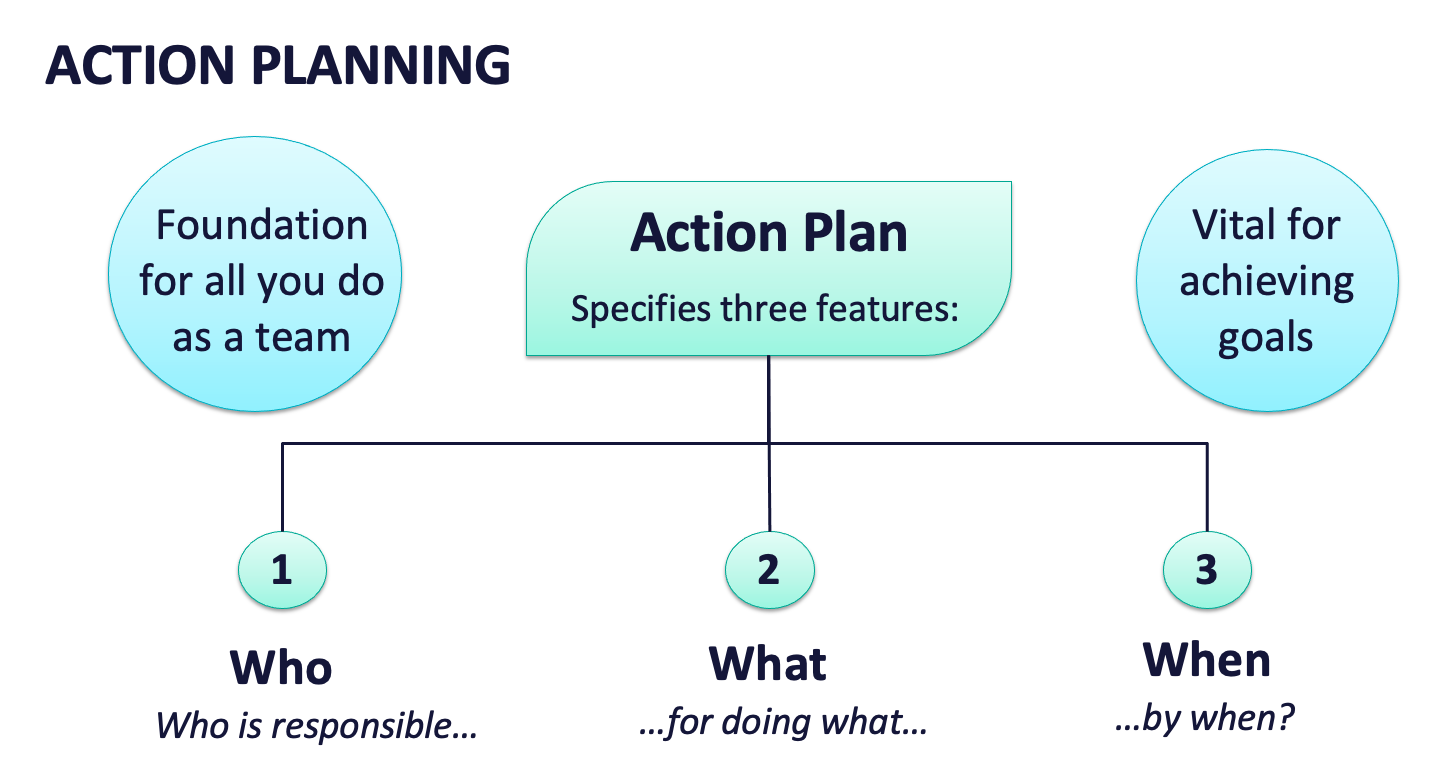 Use systems to prioritize your team’s effective action planning!

Accessible to all on the team 
Review action plan at each meeting
Use data to identify next steps
Align to desired outcomes
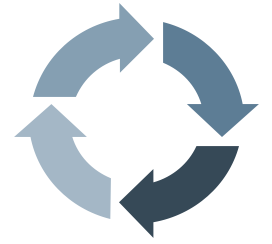 ACTIVITY: Teaming and Action Planning
As a team, reflect on your teaming procedures including:
effective meeting routines (scheduling, agendas, minutes, etc.)
maintaining a representative, active team membership
accessible, fucnctional action planning

Identify what worked well and what can be improved.

Add items to your Action Plan as necessary.

Be ready to present 2-3 “big ideas” from your discussion.
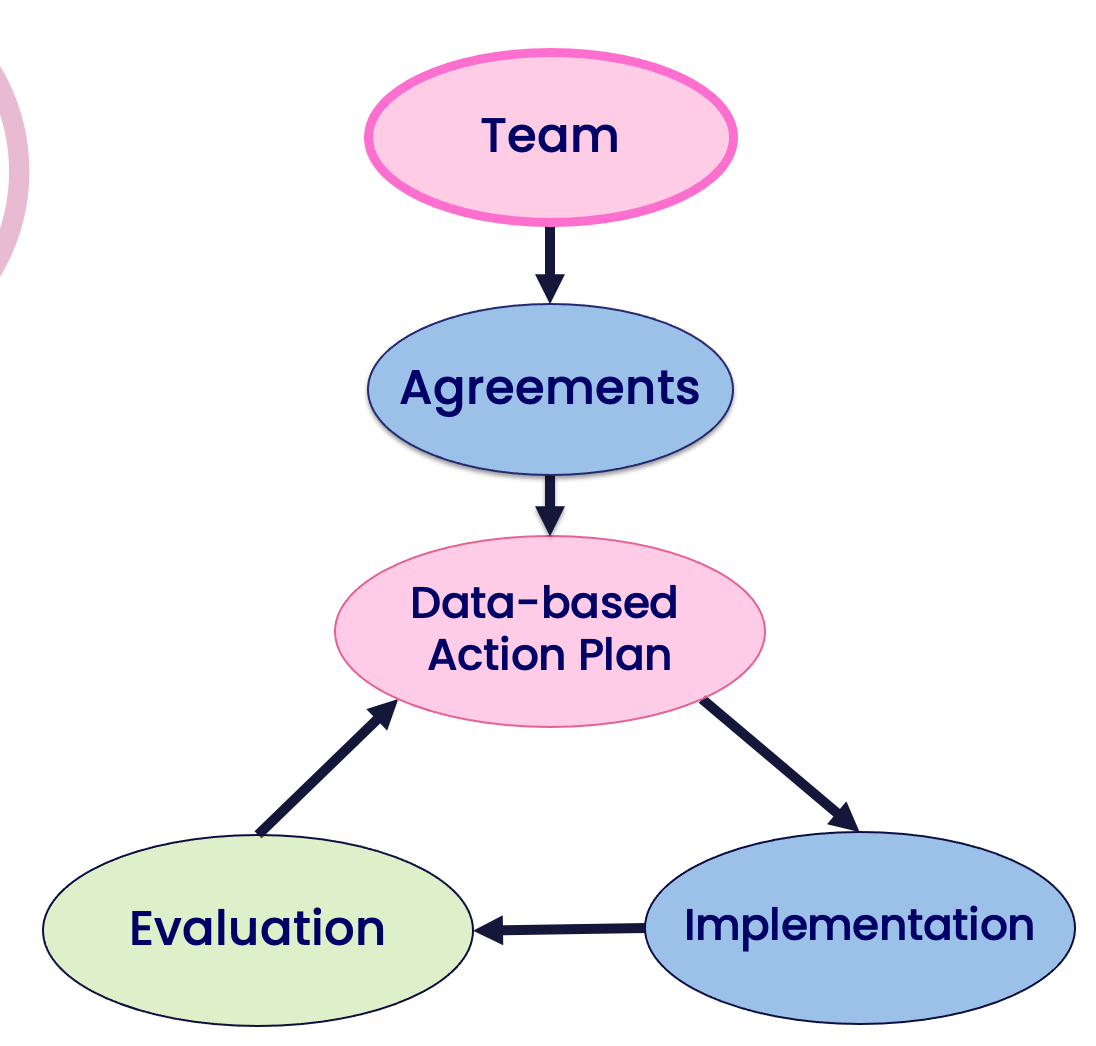 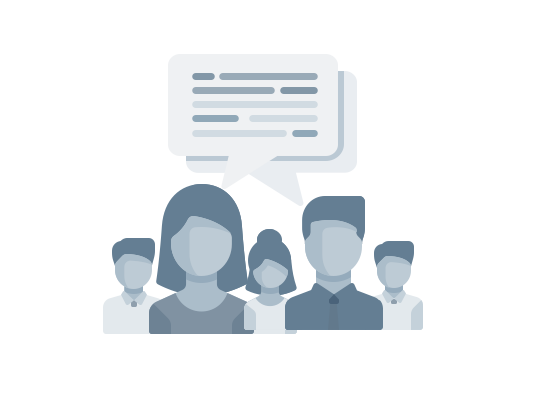 10 minutes
WHOLE GROUP DEBRIEF: Training and Action Planning
What is something your team identified as doing well and something to improve?
What further support will you need to strengthen your teaming systems?
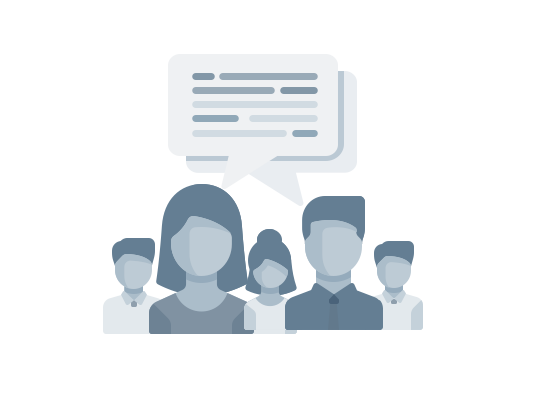 5 minutes
Staff Engagement is Critical for Implementation!
significant factor driving sustaining implementation (McIntosh et al., 2013)
top thing that makes everything fall apart when it was missing (Pinkelman et al., 2015) 
lack of staff buy-in most commonly reported reason for abandonment (Kittleman et al., 2020)
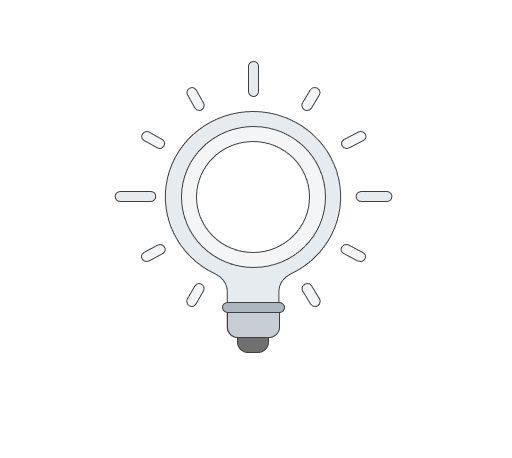 Strategies to Promote and Sustain Staff Engagement
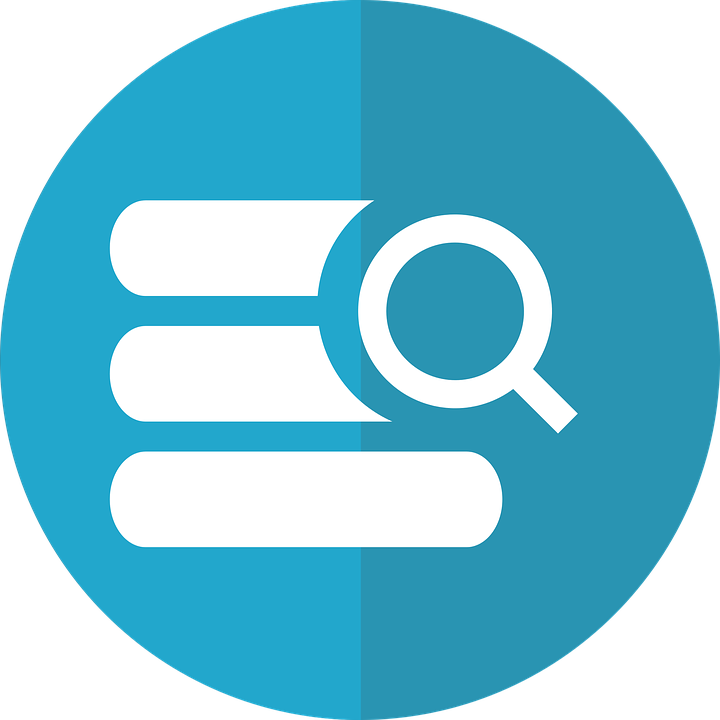 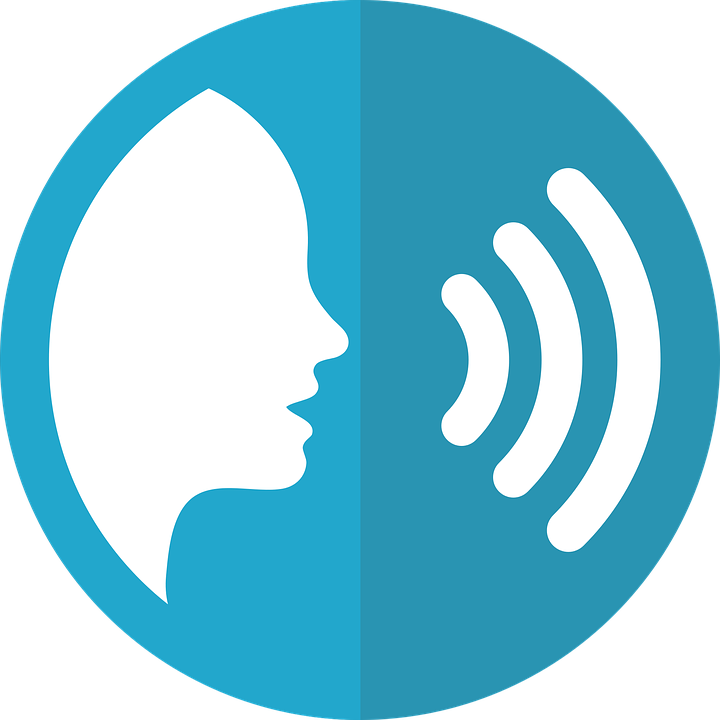 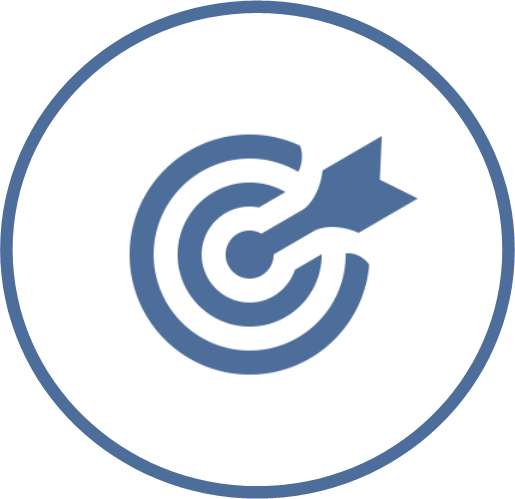 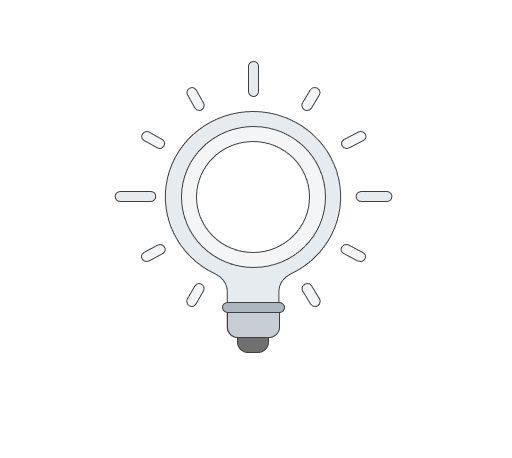 Purpose statement identifies WHY you are implementing PBIS at your school
Does your purpose statement accurately reflect your school improvement goals?

Can school community members identify how PBIS supports your school improvement goals?
Continuously engage partners
Effective Messenger(s)
Feedback
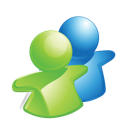 Staff
Students
Families
Engagement!
Effective 
Team…
Info & Drafts
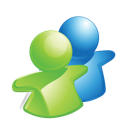 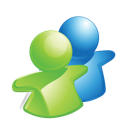 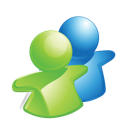 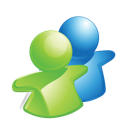 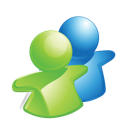 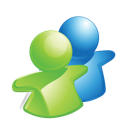 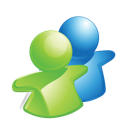 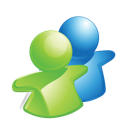 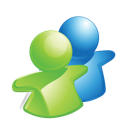 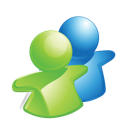 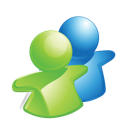 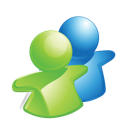 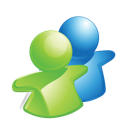 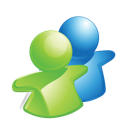 …powered 
by Data
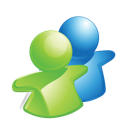 Effective Leadership
Engage partners by co-designing and revising features based on data
Similar process is completed for other features (acknowledgement, flowchart, etc.)
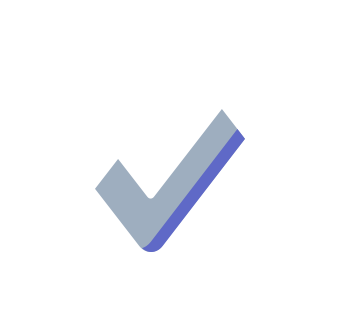 Share relevant data with staff often and regularly
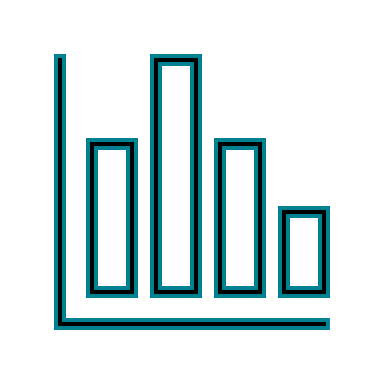 Referral Data
Average per day/month
Location
Risk ratio
The factor most related to high sustainability of PBIS…

The frequency data is shown to all staff! 
(Pinkelman et al., 2015)
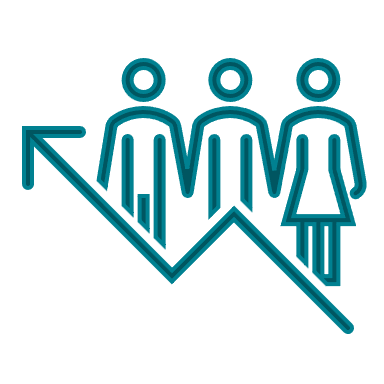 School Climate Survey Data
Student
Staff
Families
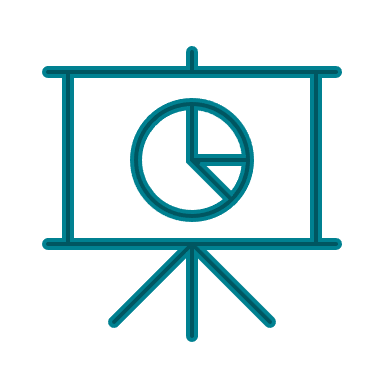 Fidelity Data
TFI scores
% of staff/students able to identify expectations
% of classrooms with expectations teaching matrix posted
MORE TO COME
Guidelines for Staff Engagement
Use data to establish need
Self-assessment
Baseline discipline/behavior/climate data
Maintain an effective team with active administrator participation
Present information in clear and efficient way(s)
Obtain and incorporate feedback on all elements of SWPBIS from staff
Start small and demonstrate success
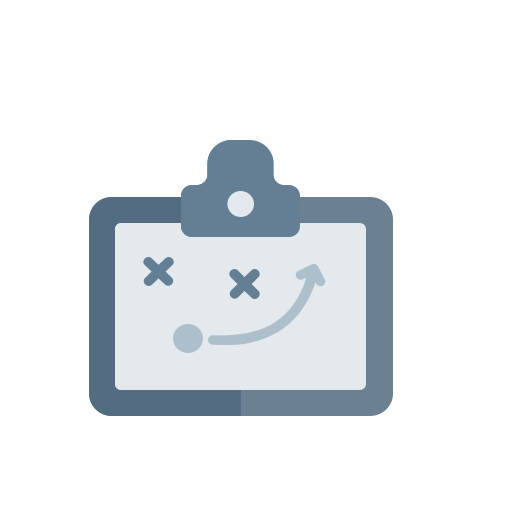 Activity: Promoting and Sustaining Staff Engagement
As a team, discuss how you will promote and sustain staff engagement by:
Reinforcing your common purpose
Enhancing staff voice throughout implementation efforts
Continuously sharing relevant data

Add items to your Action Plan as necessary.

Be ready to present 2-3 “big ideas” from your discussion.
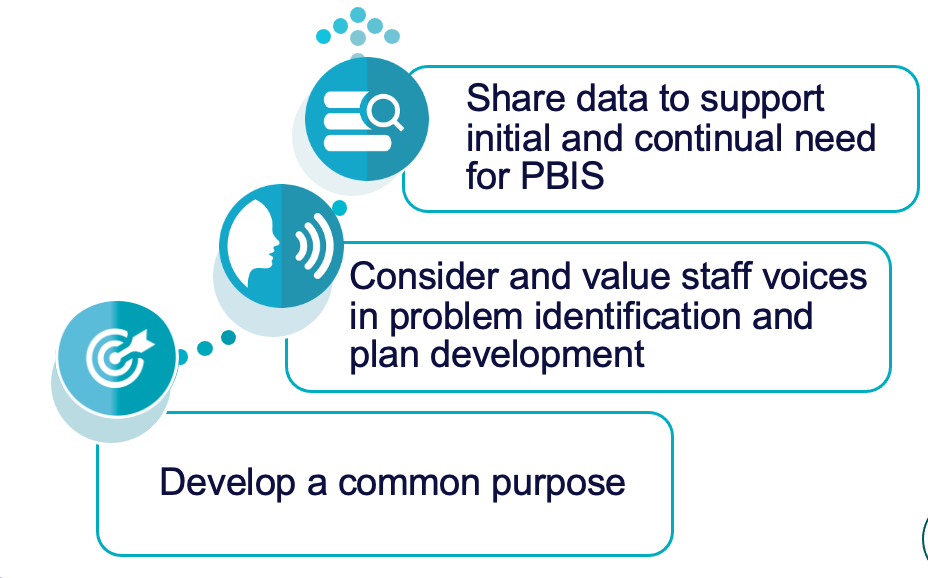 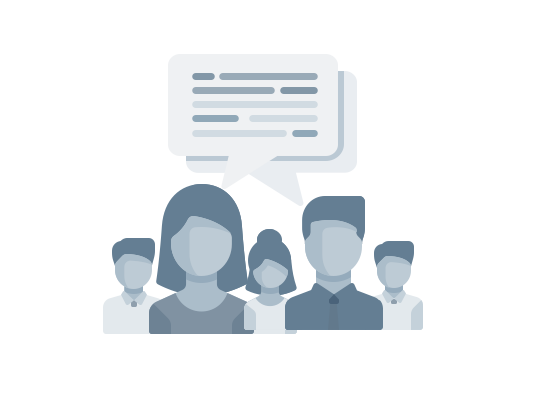 10 minutes
WHOLE GROUP DEBRIEF: Promoting and Sustaining Staff Engagement
How will you promote and sustain staff engagement within you school?

What further support will you need to do this?
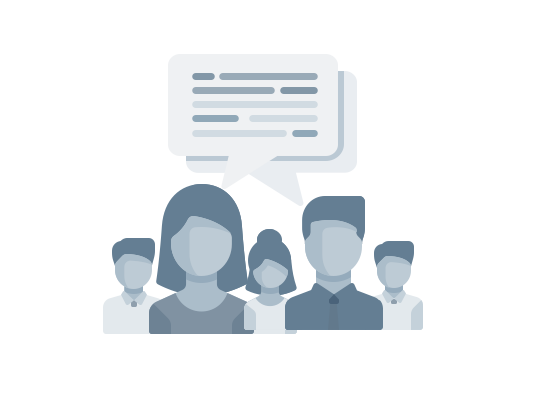 5 minutes
Provide Universal Professional Development to ALL Staff instead of ”Training and Hoping”
Sound familiar?
We can do better!
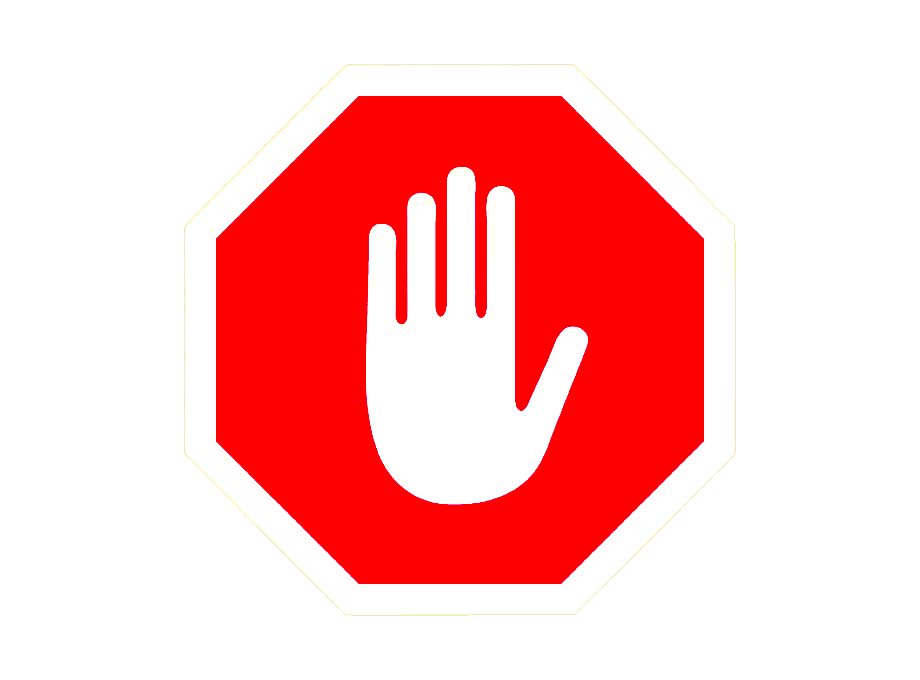 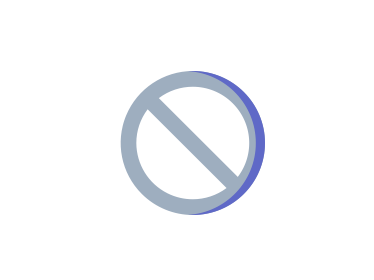 Continuum of Multi-tiered Professional Development Support
Tier 3
What do we do for the FEW staff needing intensive support?

Intensive Professional Development:
Data-driven Consultation

Performance Feedback:
Routine Walkthrough and Self-management Data Reviews
Tier 1
What do we do for 
ALL Staff?

Universal Professional Development:
Training and Self-management

Universal Screening:
Walk-through and Student Data Review
~5%
~15%
Tier 2
What do for the SOME staff needing more support?

Targeted Professional Development:
Self-management with Peer or Coaching Support

Progress Monitoring: 
Walkthrough, Student Data Review, 
Teacher Collected Data
For now, 
focus on providing ALL staff Tier 1 professional development
~80% of Staff
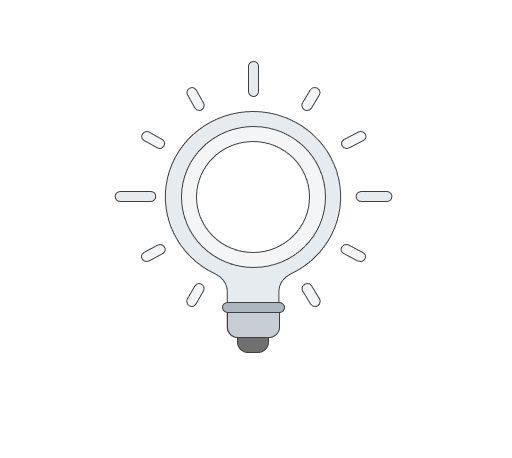 Embedded and Ongoing Professional Development
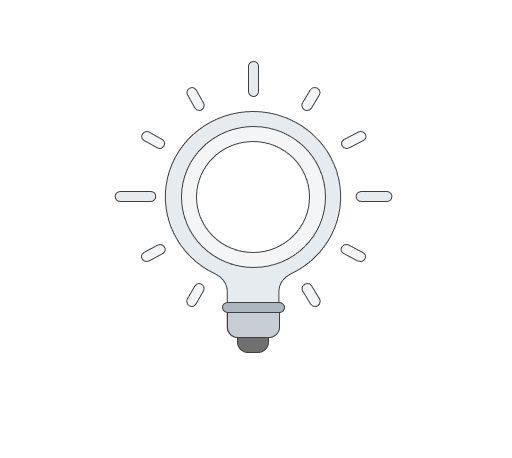 CRITICAL TOPICS FOR STAFF PD
ADDITIONAL STAFF PD CONSIDERATIONS
Behavioral principles to understand and support student behavior
Mental health and trauma informed care foundations
Community culture, values, and historical perspectives (in partnership with families & local community supports)
Effectively applying core practices with cultural competence
If your data from staff, student, family surveys or outcomes indicate a need, these areas may also be beneficial PD topics
Integrated TFI Companion Guide, 2021
Embedded and Ongoing Professional Development
Embedded and Ongoing Professional Development
Model, lead, test format
Demonstrate desired skill (I do)
Provide effective examples/non-examples
Provide sufficient group practice (We do)
Provide opportunities to demonstrate and receive feedback (You do)
Connected to/embedded in typical practice/routines
Brief training/practice spaced out
Train and Hope Method
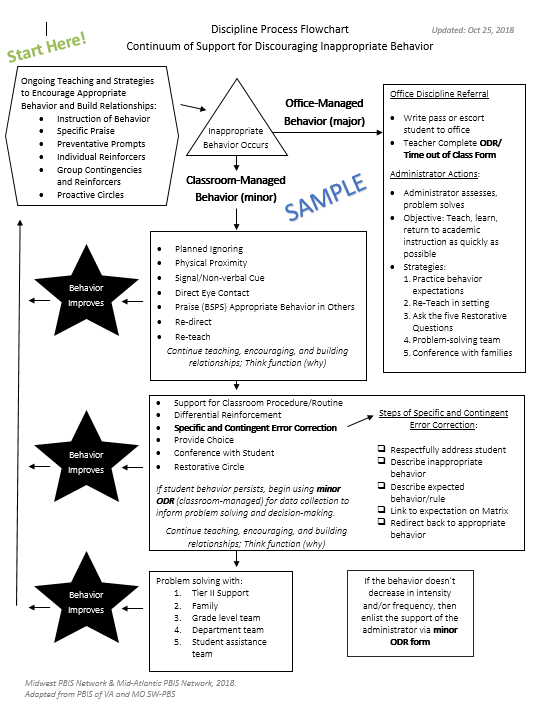 Leadership Team shares the newly developed  discipline flowchart with staff over email and asks everyone to start using it.
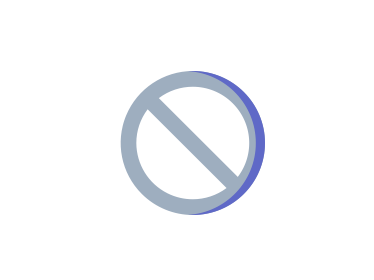 Explicit Training Example
Next month…
each person writes an example of how they used the flowchart during dismissal and adds it to a Jamboard. 

Staff are then asked to use the Discipline Flowchart throughout their daily routines.
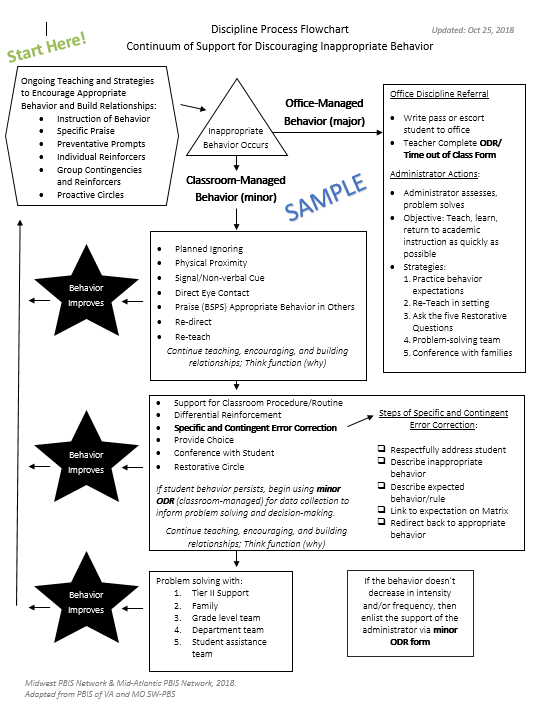 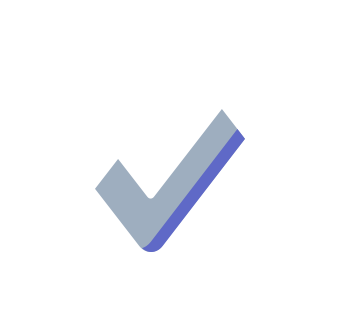 Embedded and Ongoing Professional Development
Prompt and remind educators of targeted practices implementation. 

Provide supportive data-based feedback and suggestions for improving implementation. 

Consider function not form: Supports may be delivered by internal or external coach, mentor, peer, or self).
Coaching Support
Additional Coaching/Prompting Examples
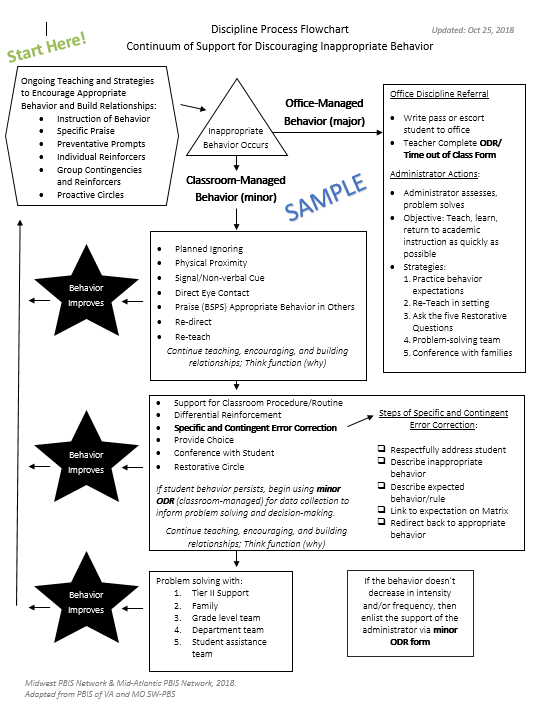 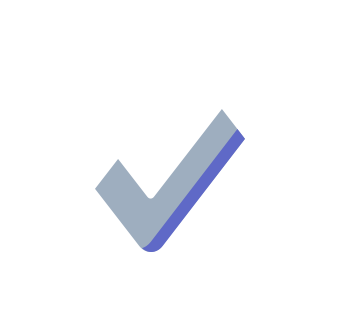 Embedded and Ongoing Professional Development
Data-based feedback (based on self-, peer-, or consultant collected data)
Summary of key observations
Delivered frequently (daily or weekly)
Specific suggestions for improvement or acknowledgements of good performance
Performance Feedback Example
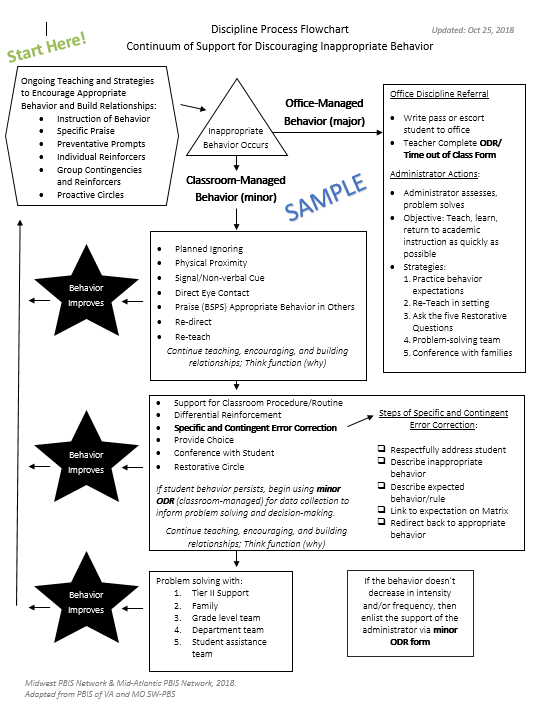 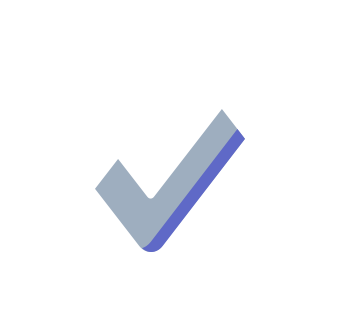 Align PBIS Practices to Evaluation Procedures
NEPBIS.org
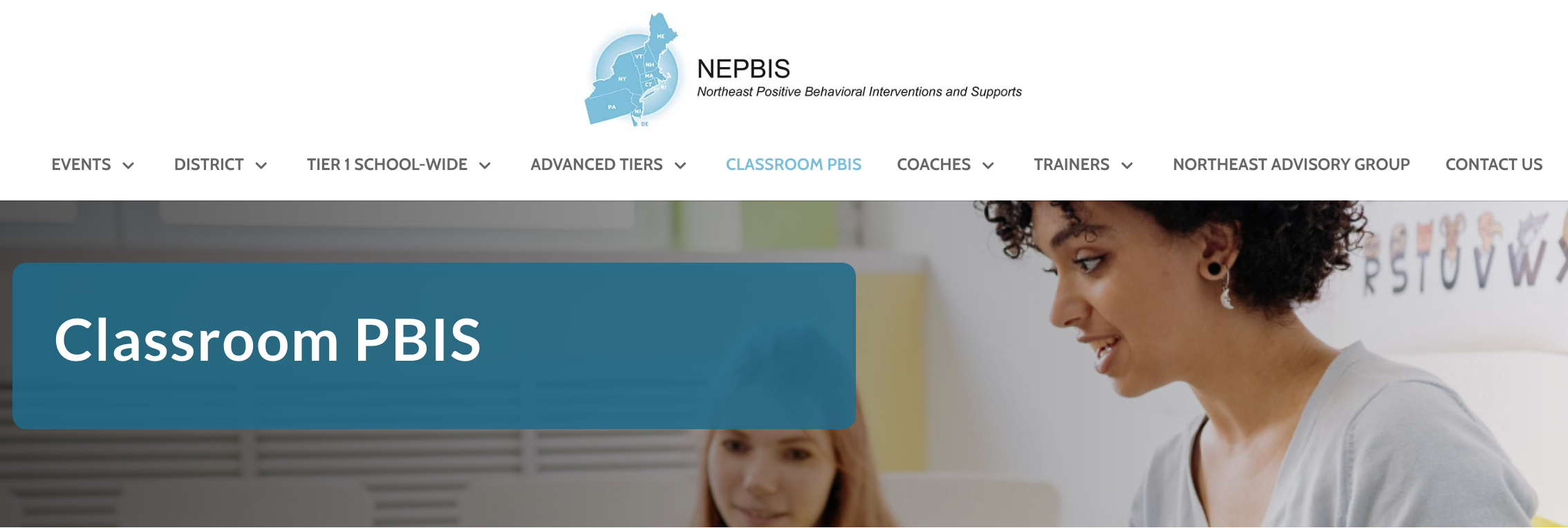 CLASSROOM PBIS
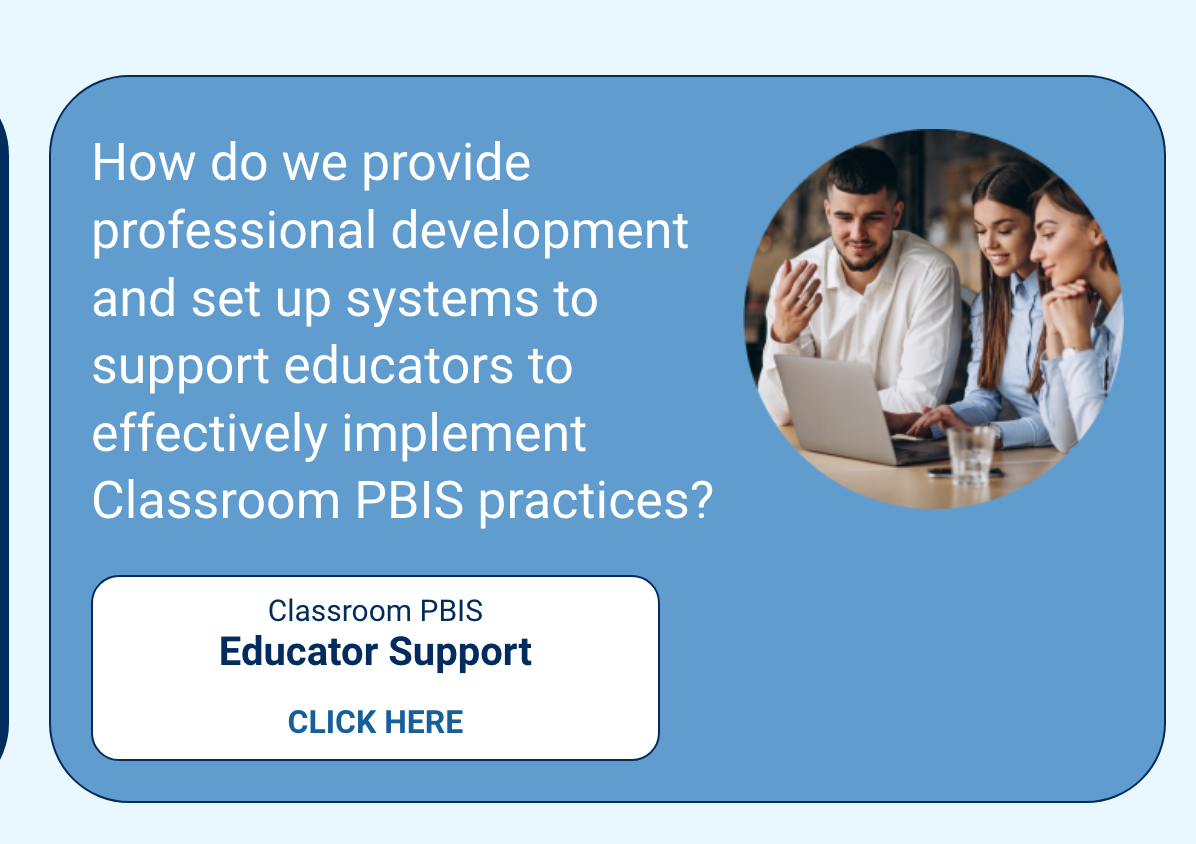 Provides links to more information about systems to support educators!
Educator Support
CLICK HERE
Embedded and Ongoing Professional Development
We need to provide staff with universal training and support for all components of the PBIS framework if we want them to implement!
Professional Development Planning
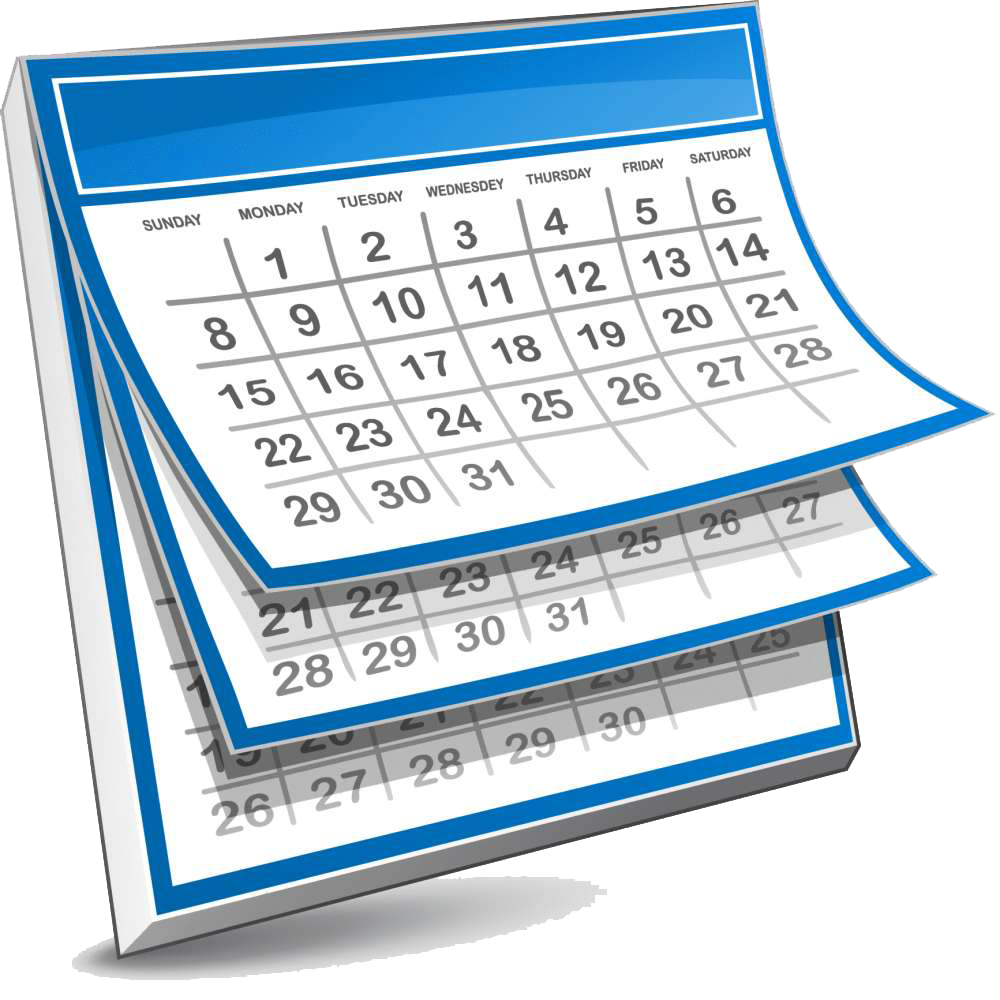 Guidelines for Embedded and Ongoing Professional Development
Ensure PD includes explicit training, performance feedback and ongoing coaching
Develop a PBIS PD Calendar and routines (e.g. 15 minutes of every staff meeting, 1 hour of early release days)
Align staff evaluation procedures with expected practices where possible
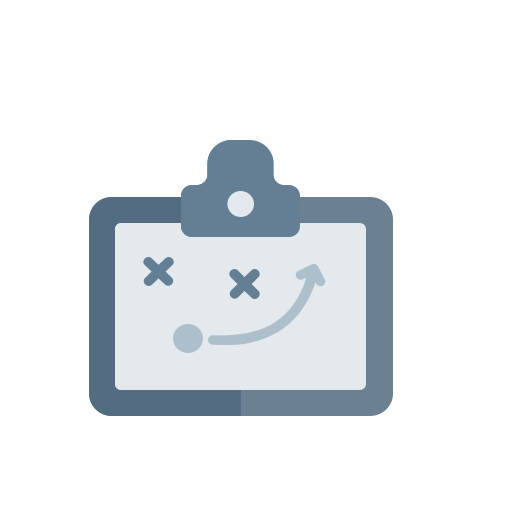 ACTIVITY: Developing a System of Embedded and Ongoing Professional Development
Consider how you will provide embedded and ongoing professional development to staff that includes:

Explicit training
Coaching/prompting
Performance feedback

Add items to your Action Plan as necessary.

Be ready to present 2-3 “big ideas” from your discussion.
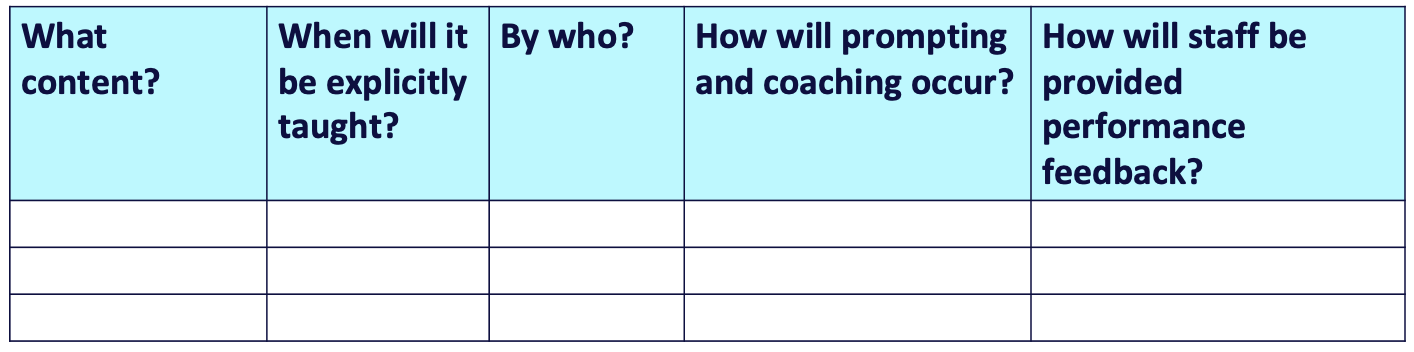 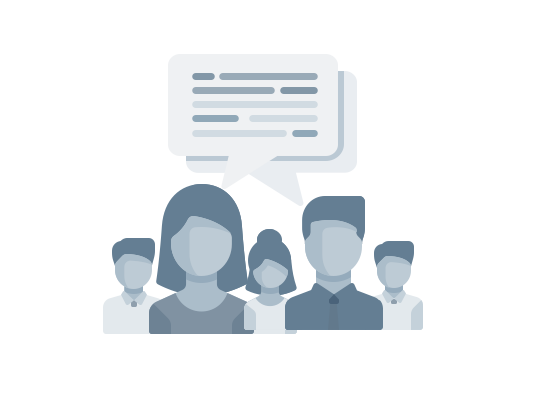 10 minutes
WHOLE GROUP DEBRIEF: Developing a System of Embedded and Ongoing Professional Development
What are some next steps your team will take to develop a system of embedded and ongoing professional development within your school?

What further support will you need to do this?
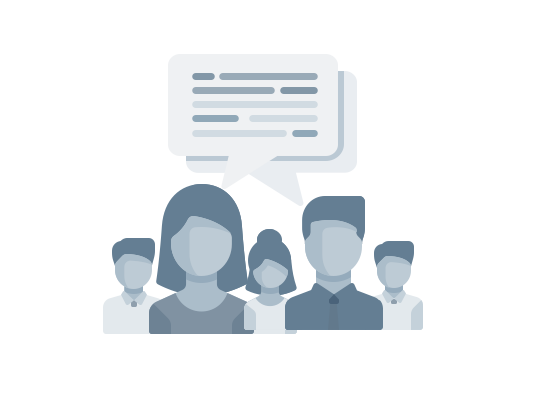 5 minutes
Break
Adults need and deserve recognition for their PBIS implementation efforts!
Just as we want to promote contextually appropriate behavior with our students, we also want to acknowledge adults for:
 
positively and proactively engaging with students
implementing PBIS practices
providing valuable input
…and so much more!
Provide verbal and/or written relevant and sincere specific praise often!
Wow! You did a great job interacting with students and recognizing from for doing things well during dismissal!
Your students really know and demonstrate our schoolwide expectations. You must have worked hard at teaching them. Well done!
PBIS Superstar Notice!

Your students have all earned at least 1 Pride card this month. You are using our acknowledgement system really effectively! Thank you for helping improve our school climate!
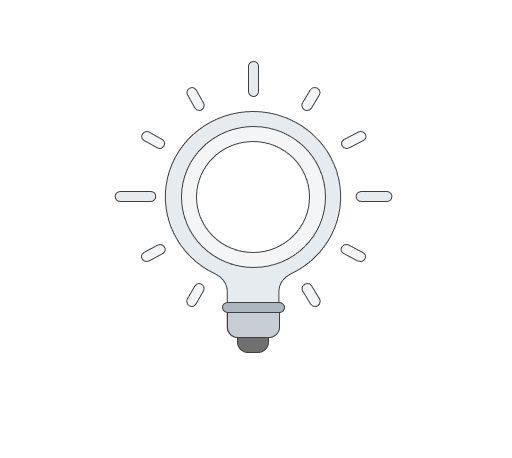 Gather Staff Feedback!
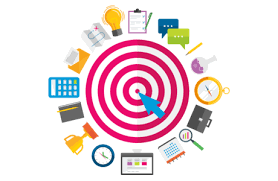 Solicit input from staff on what is reinforcing!

Remember, what is reinforcing to some, may not be reinforcing to all.
Having a class covered, but still needing to provide plans may create added work.
Someone with dietary restrictions may be turned off with a consumable reward.
Some people may feel uncomfortable being acknowledged in public.
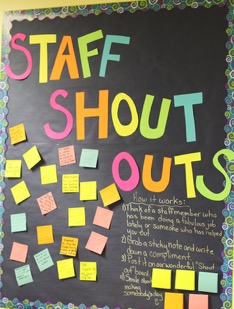 Staff Recognition Examples
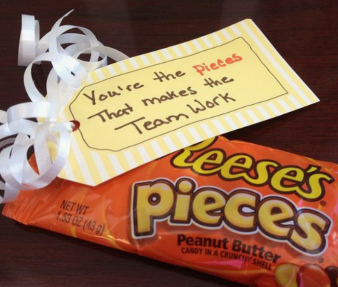 Specific praise (written or verbal)
Special parking spot
Duty/class period coverage
Celebrating the staff member who gave out the 'winning' student ticket
Monthly staff appreciation breakfast
Staff raffles at staff meetings
Staff appreciation days when students give staff tickets
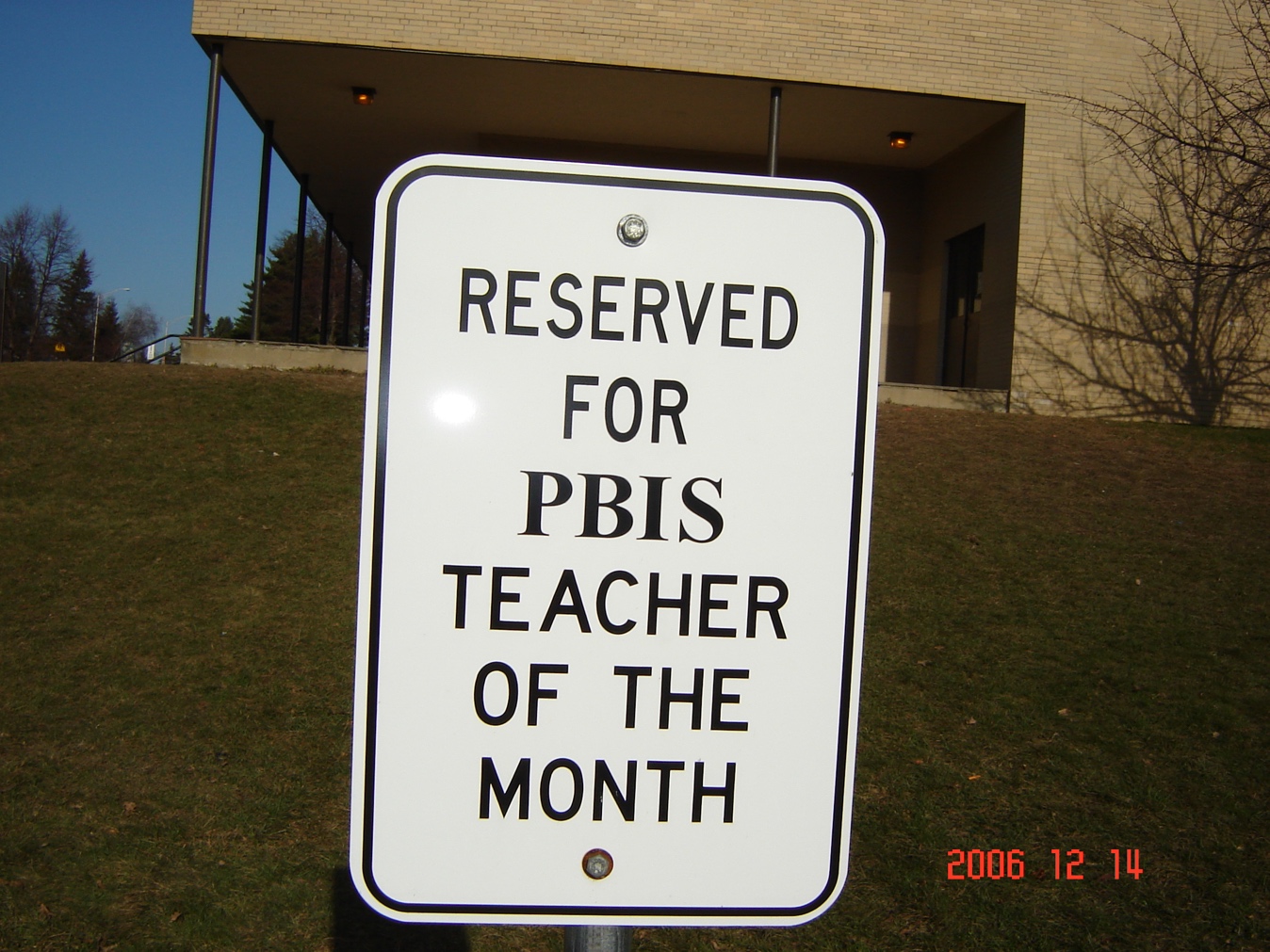 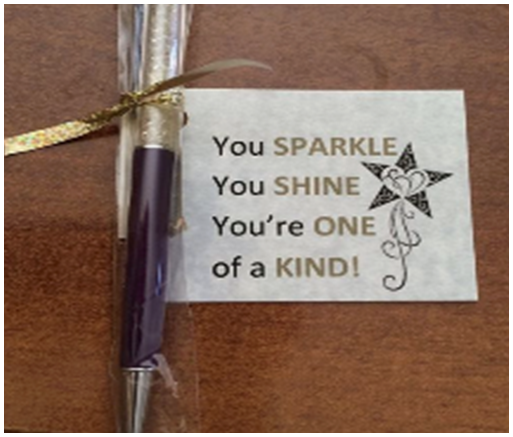 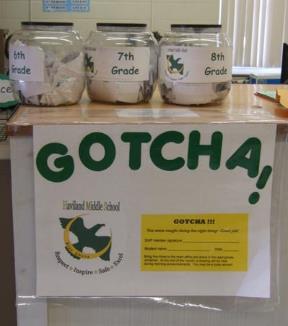 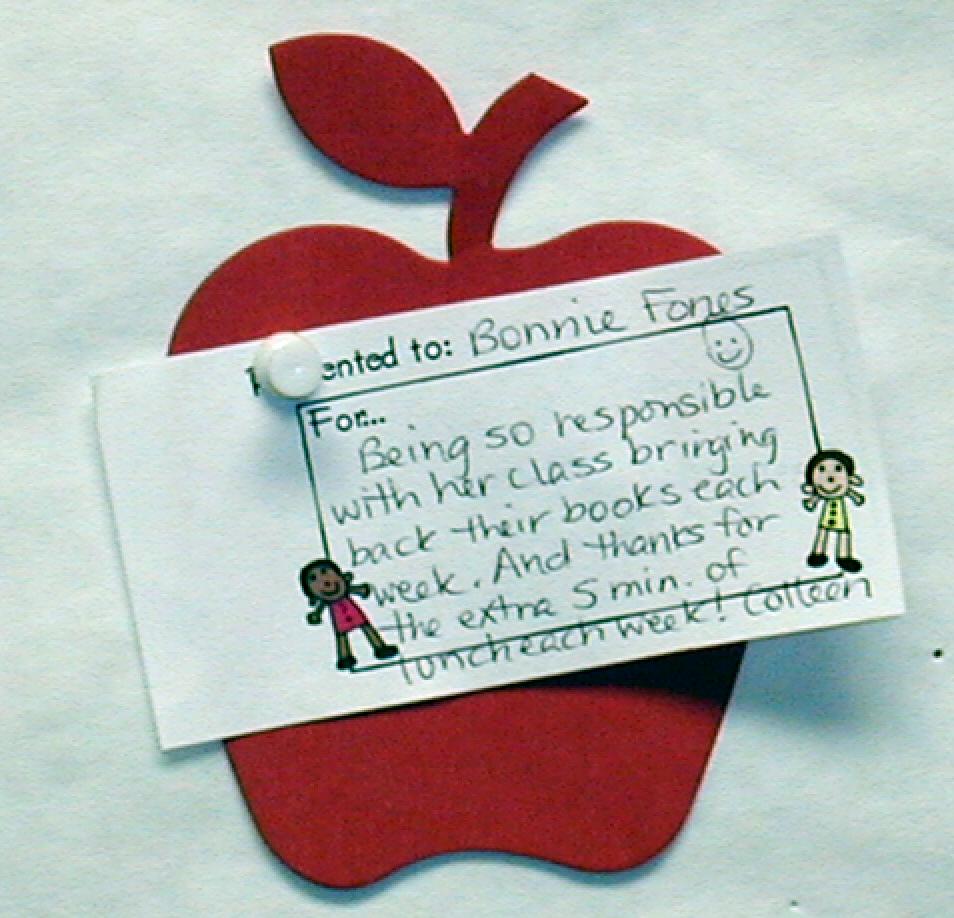 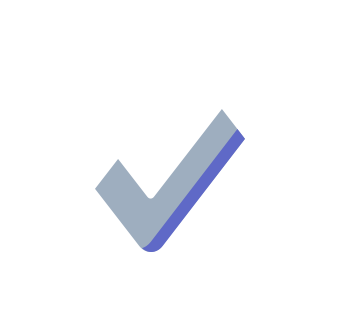 Guidelines for Staff Recognition
Develop easy and quick forms of acknowledgement 
Consider strategies/processes that already exist
Ensure the name and form of acknowledgment is culturally, developmentally, and contextually appropriate
Consider back-up or follow-up acknowledgements
Schedule an initial introduction of acknowledgements and regular boosters or reimplementation of acknowledgements
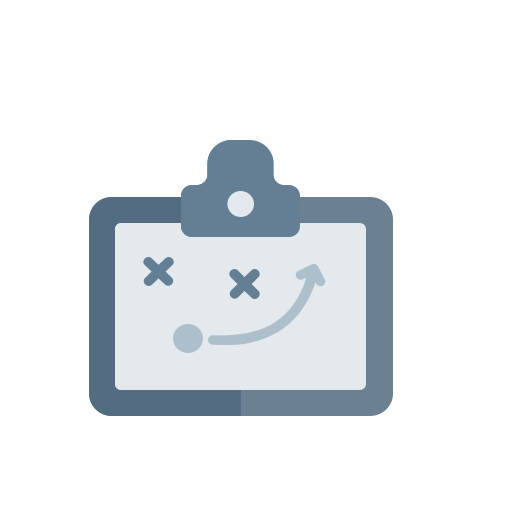 ACTIVITY: Developing a Staff Recognition System
As a team,
Brainstorm ideas for recognizing your staff’s implementation efforts
Consider how you will gather staff feedback on the plan

Add items to your Action Plan as necessary.

Be ready to present 2-3 “big ideas” from your discussion.
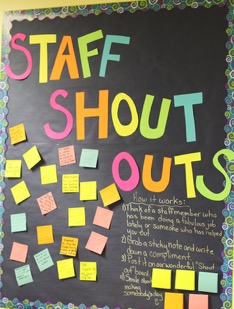 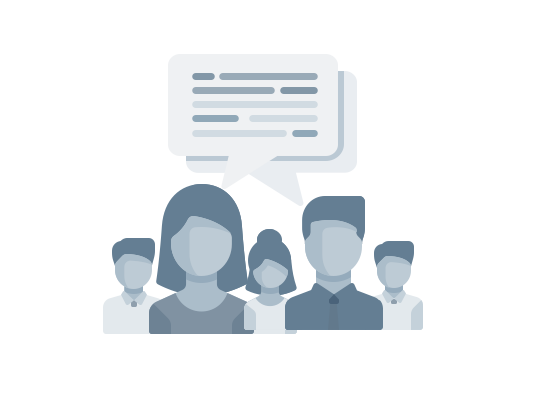 10 minutes
WHOLE GROUP DEBRIEF: Develping a Staff Recognition System
What are some ways you are considering providing staff recognition?

What further support will you need to do this?
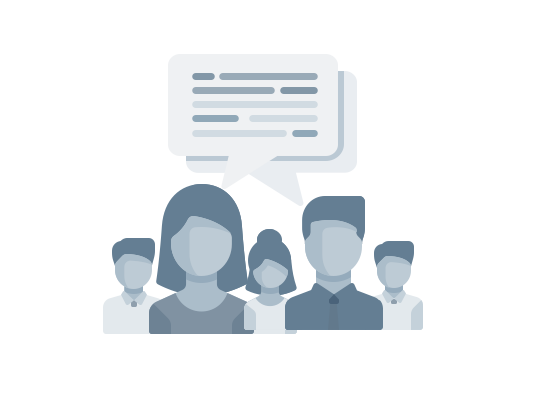 5 minutes
Use data to inform decisions about which students, families, and educators need which supports, as well as whether supports should be continued, adjusted, or faded. Data should be used to ensure that all recipients experience benefit and that supports are implemented with fidelity.
Equity
Outcomes
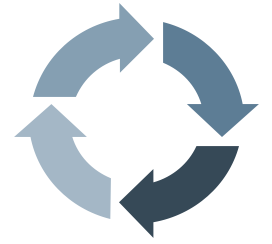 Data used in PBIS implementation
Data
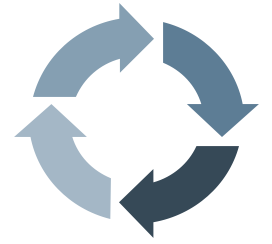 Data INFORMS and GUIDES your work
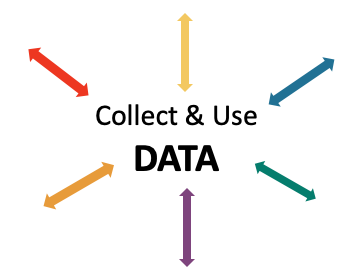 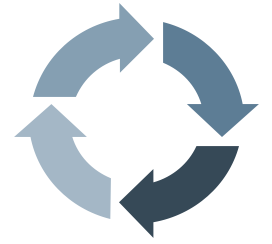 (Chaparro, E., et. al, 2022)
Why develop data routines?
To continuously improve 
your Tier 1 framework!
Are we achieving our desired outcomes?
Which groups are benefiting from our plan? Which are not?
Are we implementing as planned?
What needs to be strengthened? Revised?
Are students receiving adequate support to achieve positive outcomes?
Strengthen Routines to Gather Fidelity and Outcome Data
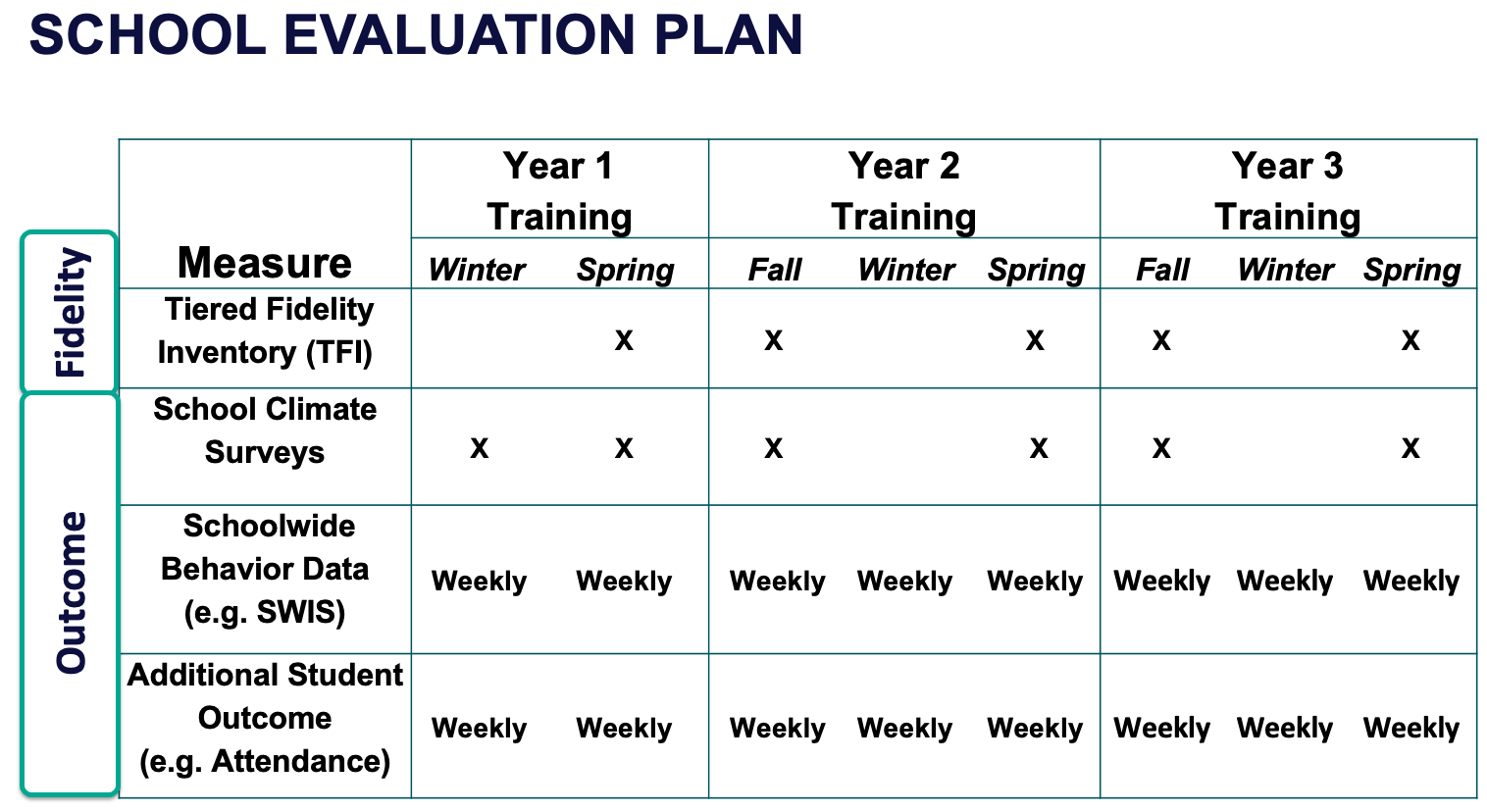 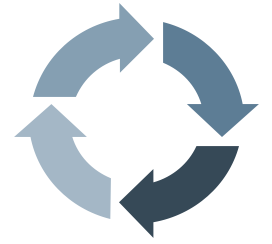 Establish and Strengthen Data Routines
EXAMPLE: School-wide Behavior Data
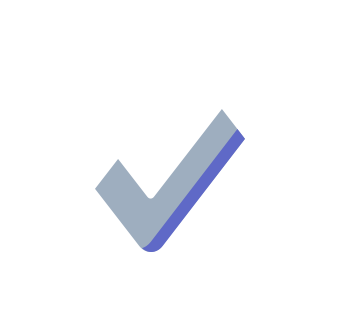 NON-EXAMPLE: School-wide Behavior Data
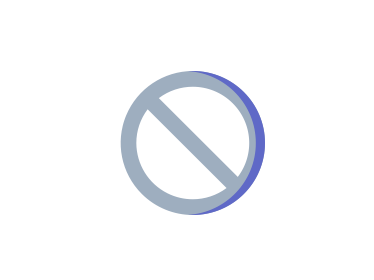 EXAMPLE: Student Attendance
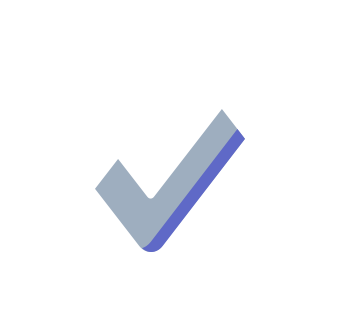 Establish Routines to Share Data with Partners Regularly
The frequency that data are presented to all school staff is the factor most related to high levels of sustainability! 
(Pinkelman et al., 2015)
School Board Families
Student Community
Share with other partners to increase commitment, accountability, and support
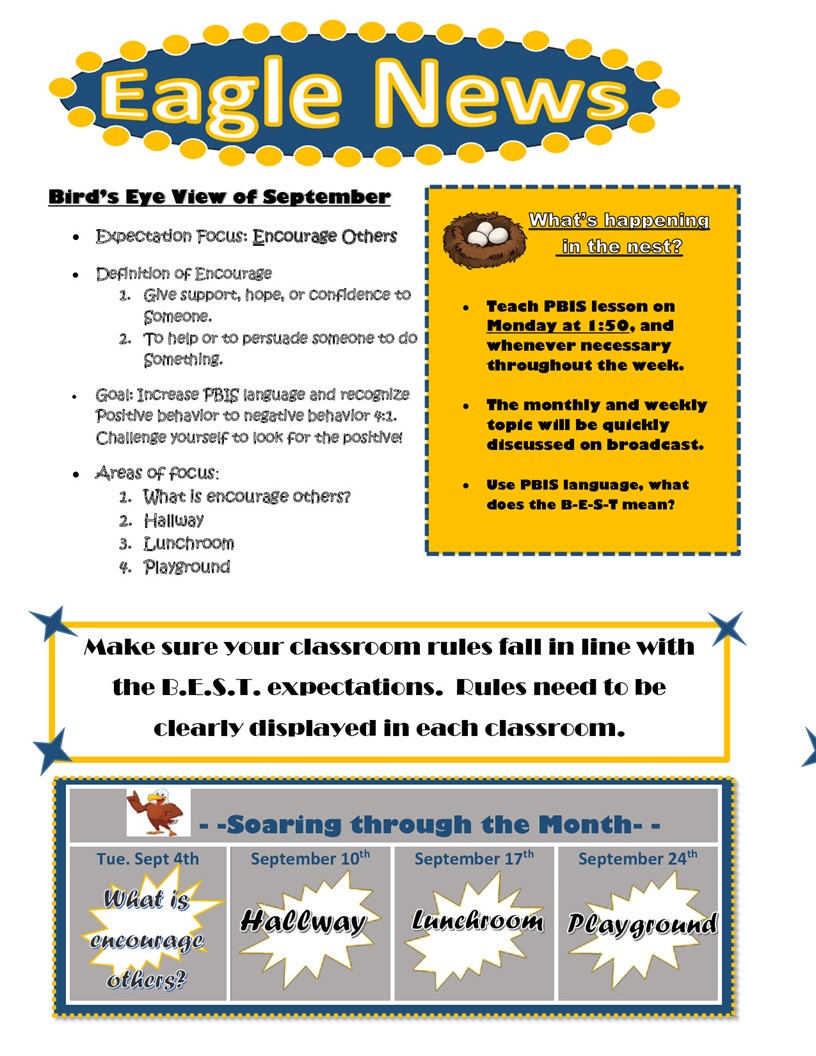 Ideas for Sharing Data
1. Share Annual Outcome Goals:

When everyone understands the goals and sees progress from their efforts, partners are more likely to engage with interventions to meet those goals.

2. Email a Monthly/Quarterly Report:

Give context, provide connections, suggest next steps
Examples: 
Referrals from the hallway, month by month pre/post intervention
Number of days since last playground referral
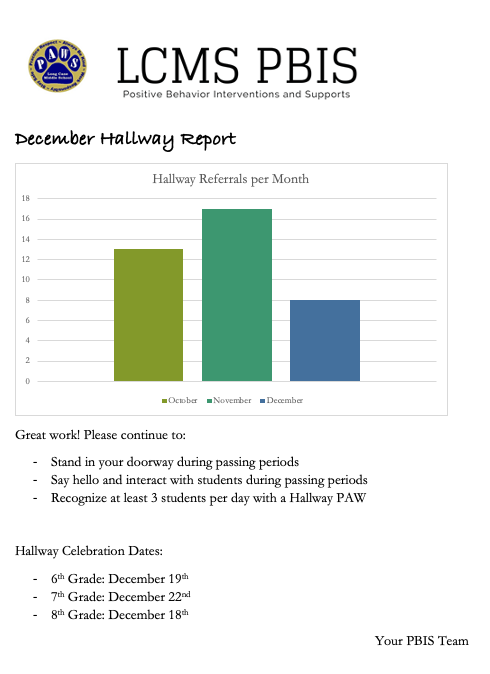 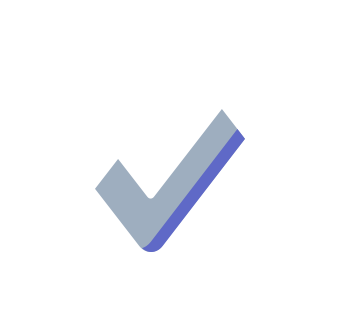 Ideas for Sharing Data
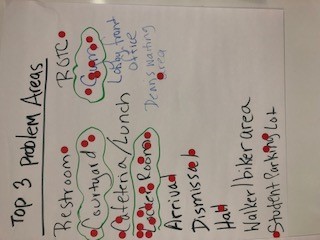 3. Create a data wall focusing on data related to school-wide goals:

Display data related to school-wide goals so everyone walking through can see the progress
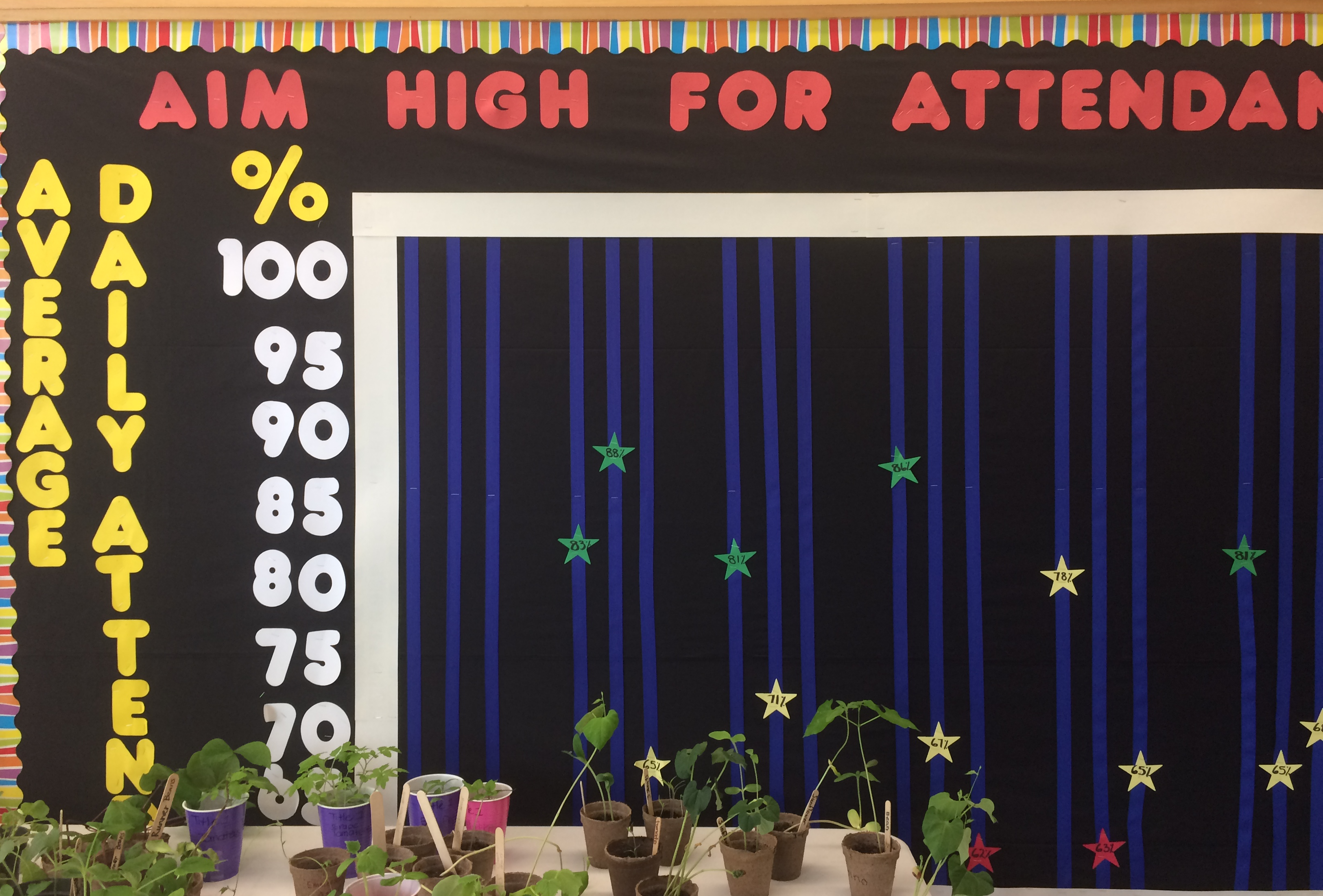 4. Share data at monthly staff/PTO/student council meetings

Invite members to actively participate in generating solutions
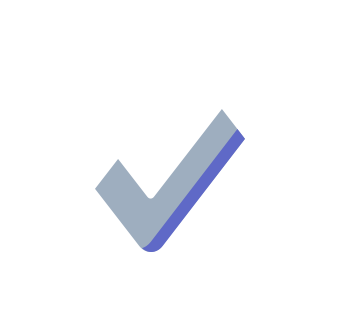 Developing Data Routines
Establishing consistent, efficient data routines will enhance your team’s ability to effectively use data for decision-making! More to come in Step 9!
Guidelines for Efficient Data Collection Routines
What Data?
Limit to information that answers important student, classroom, and school questions
How should information be gathered?
Integrate data collection procedures into typical routines (e.g., referrals, attendance, behavior incident reports)
Schedule data collection and staffing to ensure that data are current
When?
Use no more than 1% of time each day for managing data
By whom?
Ensure access to all necessary information (e.g., student records)
Check data collection reports regularly for accuracy
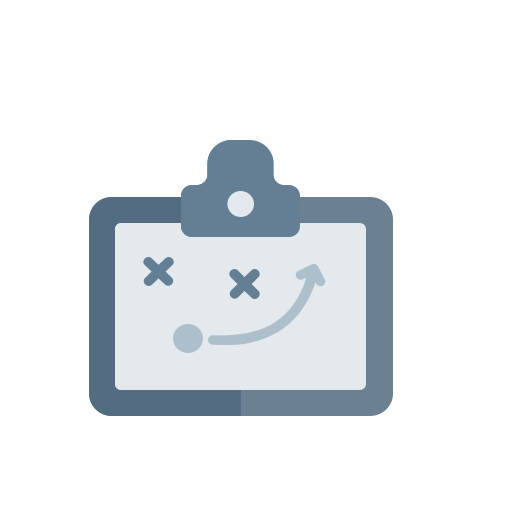 Guidelines for Efficient Data Review Routines
Protect team time to review data monthly
Identify 2-3 staff members to:
manage data systems
provide efficient, timely, and graphic displays of data
Establish structures and routines for staff members to receive weekly/monthly data reports about status of SW discipline
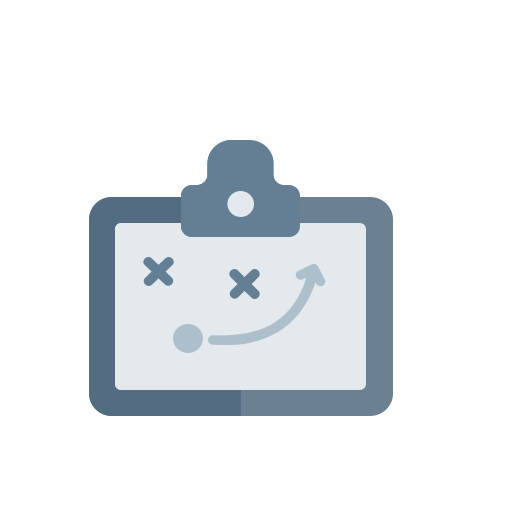 ACTIVITY: Data Routines
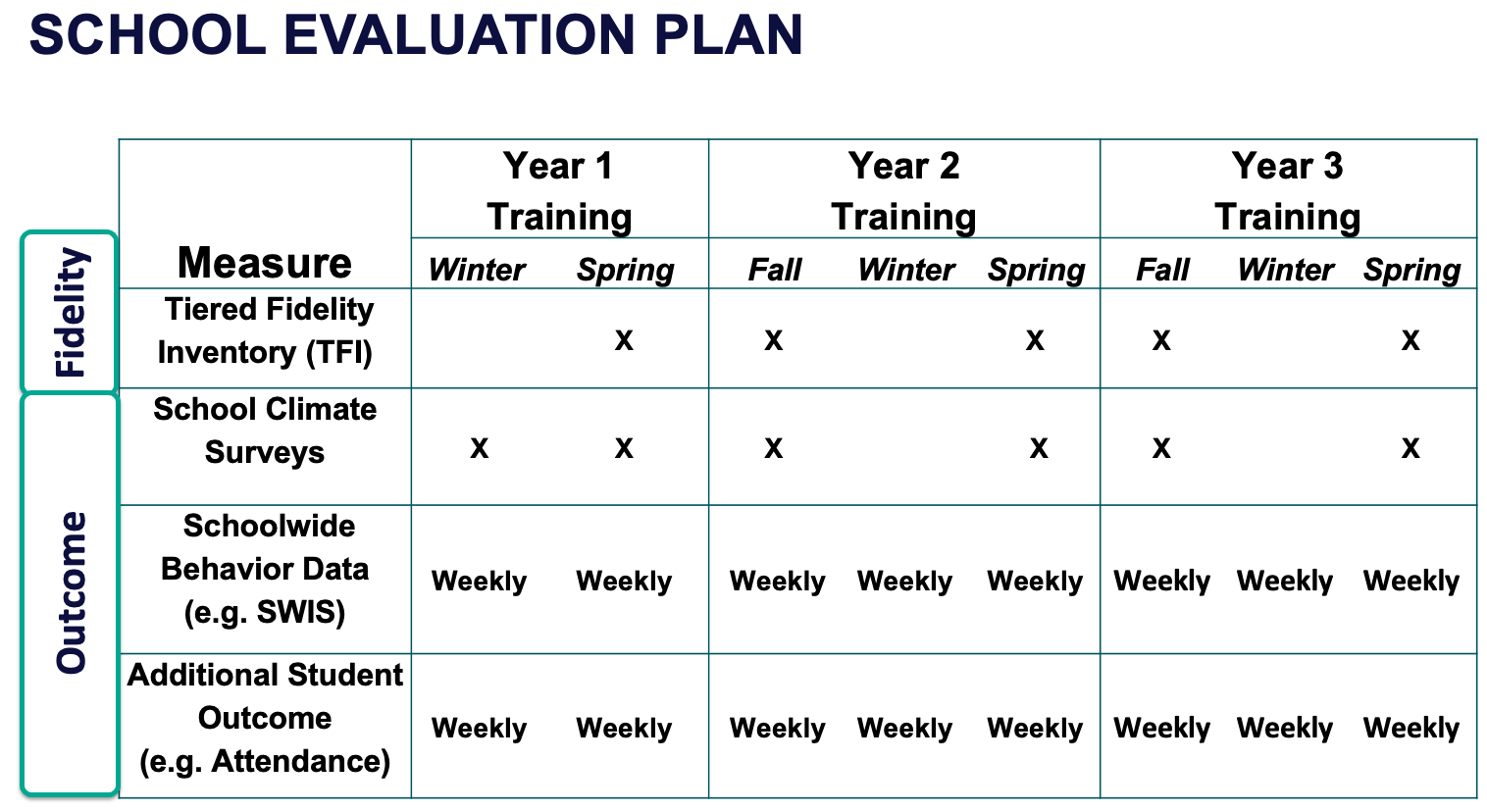 As a team,
Review your evaluation plan and identify what still needs to be completed this year.
Plan your data routines for the year ahead.

Add items to your Action Plan as necessary.

Be ready to present 2-3 “big ideas” from your discussion.
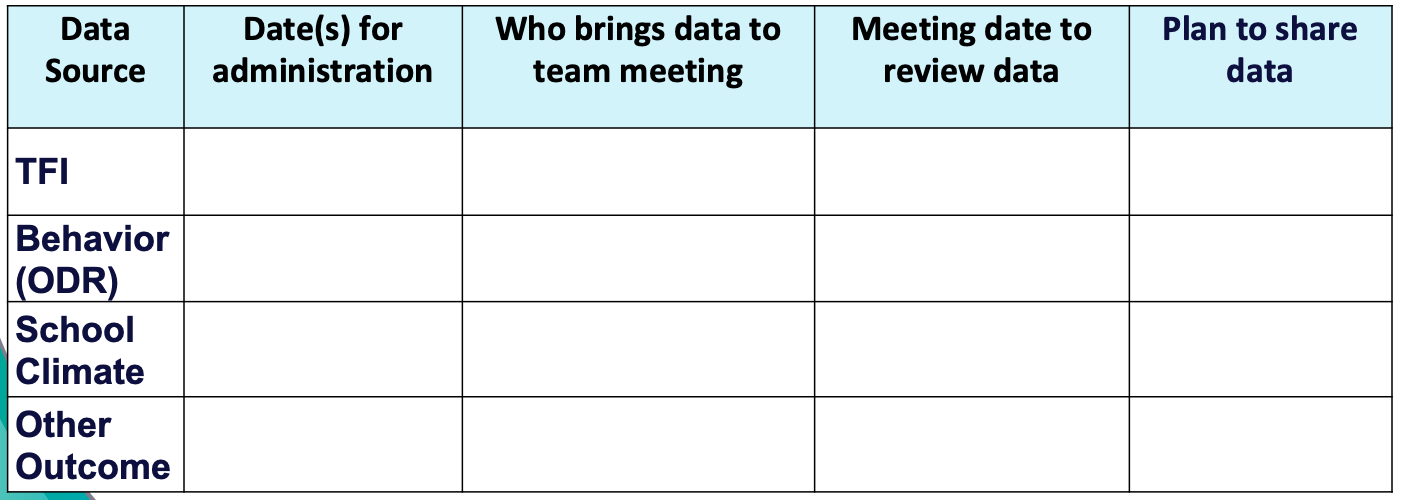 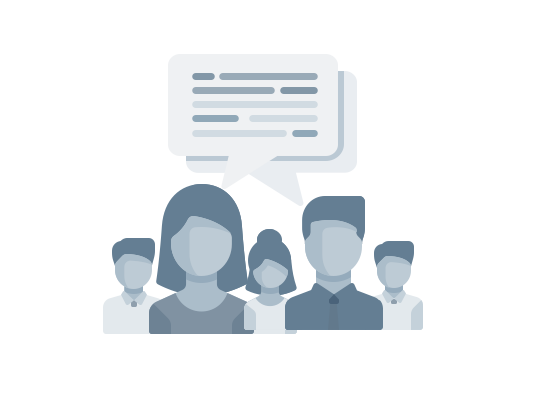 10 minutes
WHOLE GROUP DEBRIEF: Routines for Gathering and Reviewing Data
How will you:
Develop and maintain your evaluation plan
Identify and progress monitor your outcome goals
Share data with partners?

What further support will you need to implement these routines?
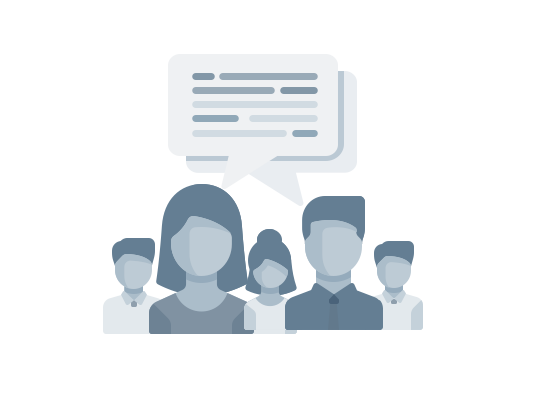 5 minutes
Lunch
Quick Review
Systems SUPPORT implementation to occur with fidelity
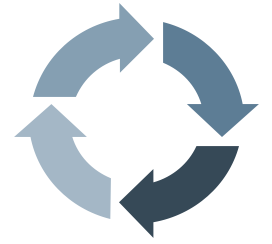 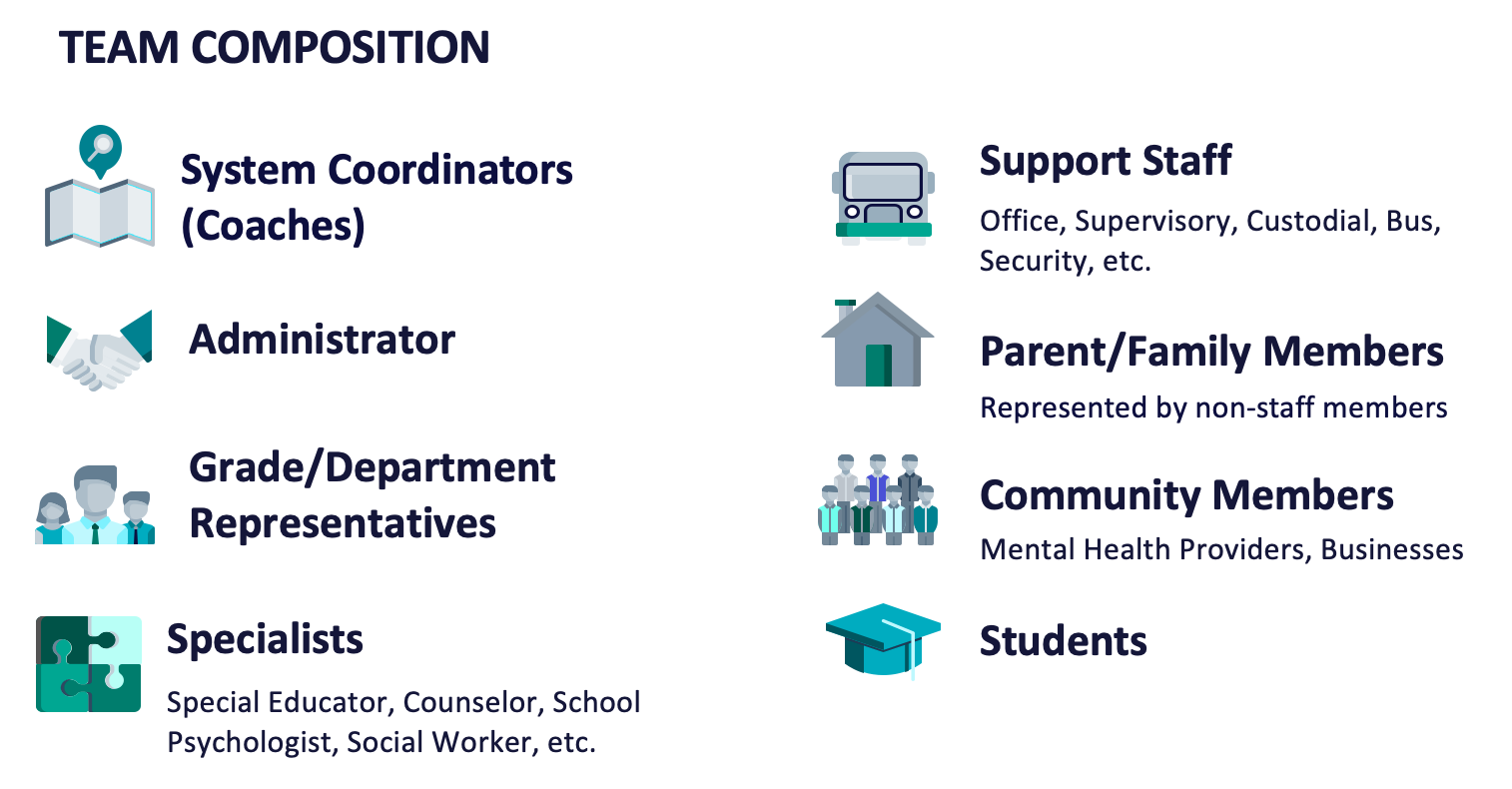 Continuous Action Planning
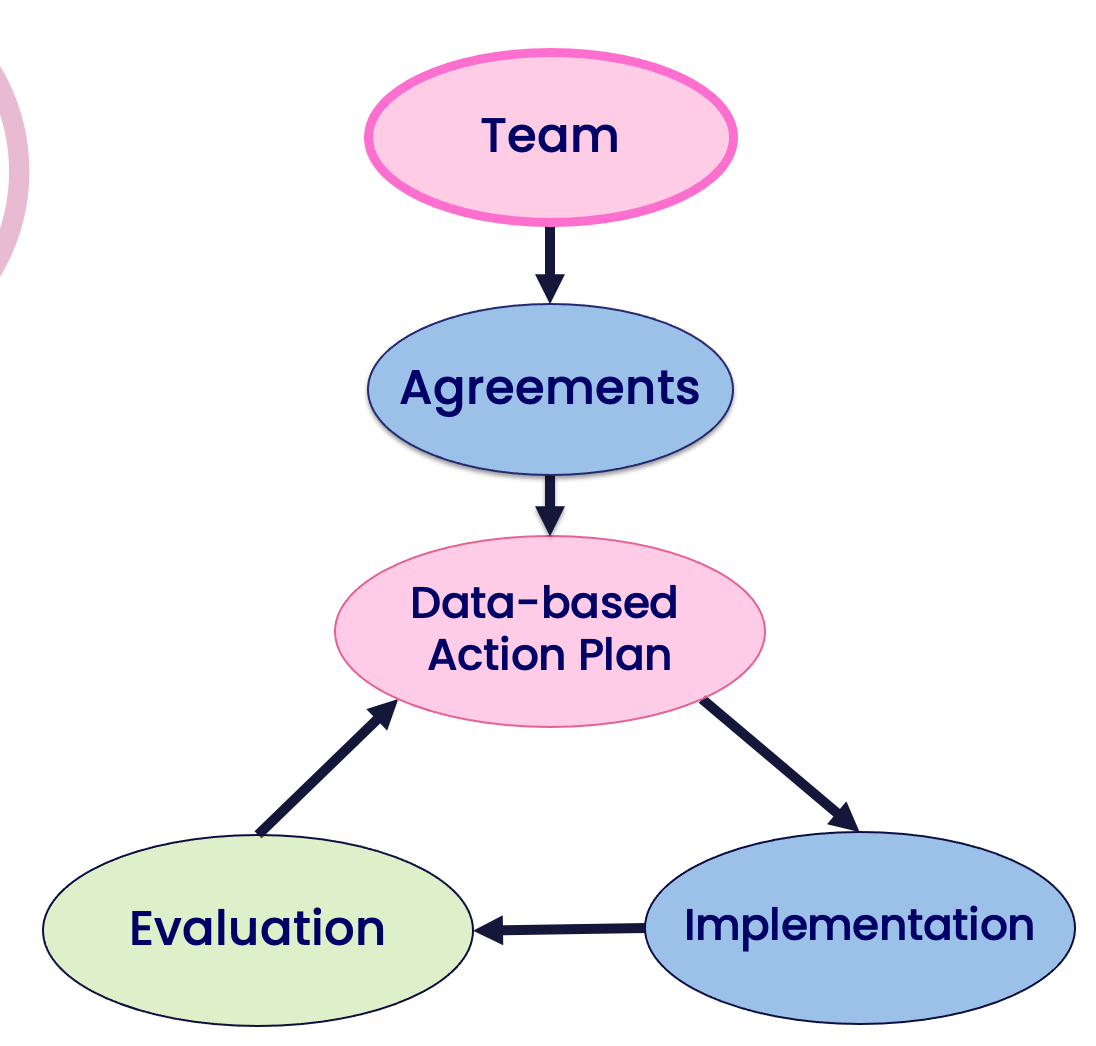 Team-Based Implementation
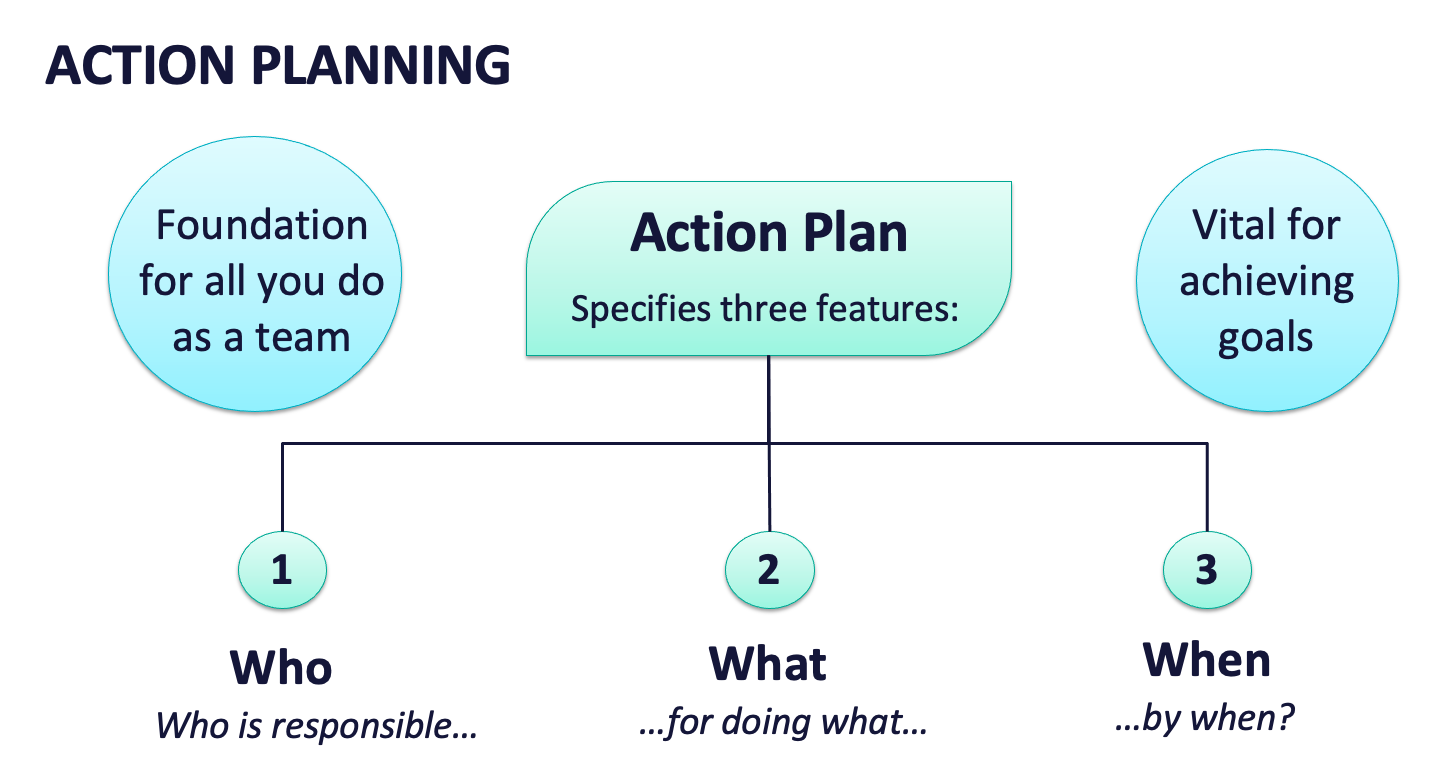 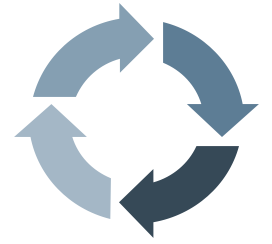 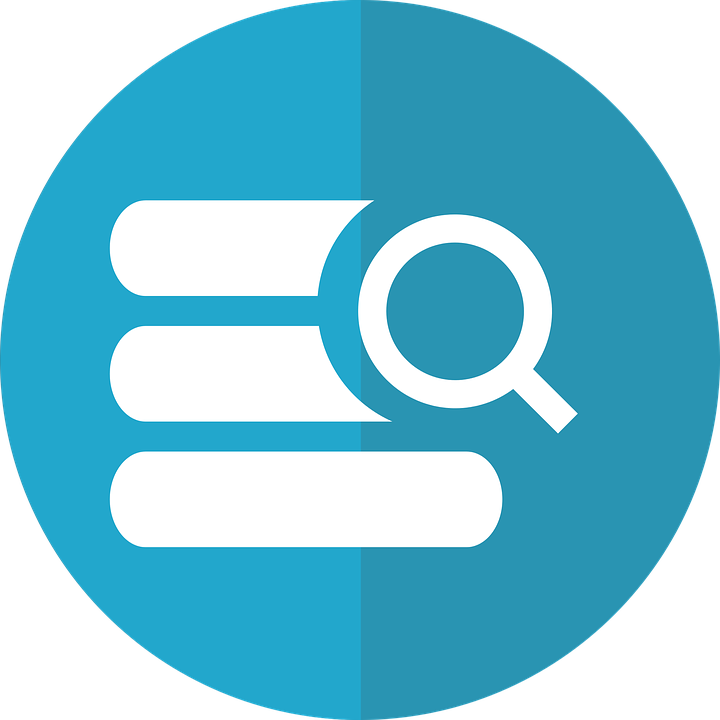 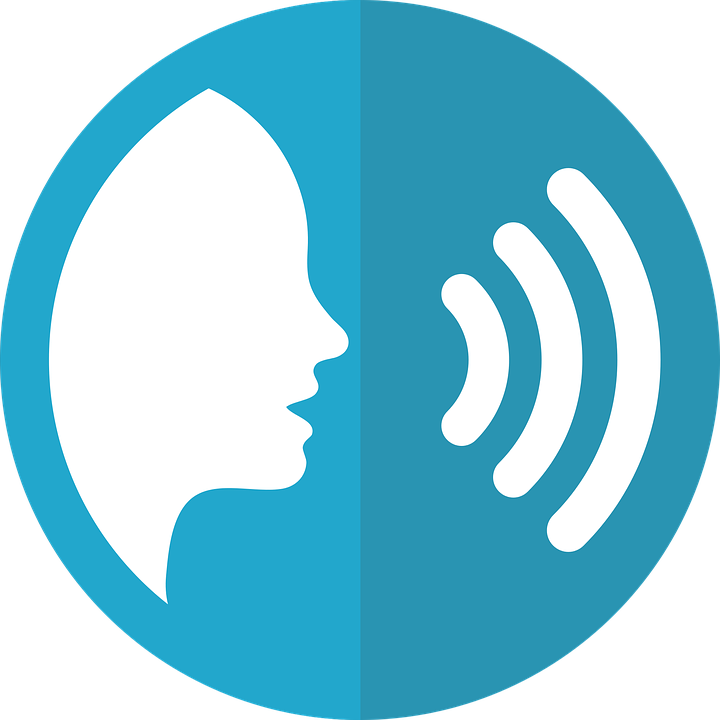 Promoting and Sustaining Staff Engagement
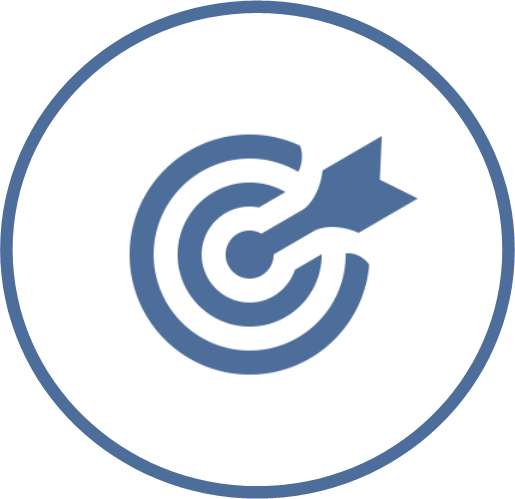 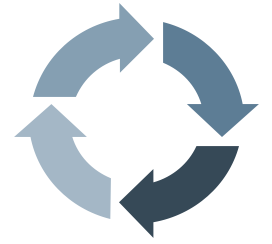 Embedded and Ongoing Professional Development
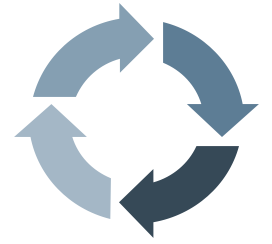 Adults need and deserve recognition for their efforts!
Provide verbal and/or written relevant and sincere specific praise often!
Wow! You did a great job interacting with students and recognizing from for doing things well during dismissal!
PBIS Superstar Notice!

Your students have all earned at least 1 Pride card this month. You are using our acknowledgement system really effectively! Thank you for helping improve our school climate!
Your students really know and demonstrate our schoolwide expectations. You must have worked hard at teaching them. Well done!
Staff Recognition
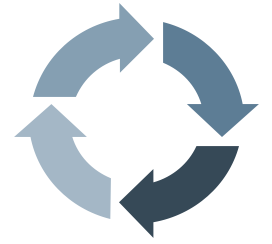 Data Routines
Team 
Action Planning Time
Use this time to continue working on...
Step 8: Develop Systems to Support Staff
Team-based Implementation
Action Planning
Staff Engagement
Professional Development
Staff Recognition
Data Routines
TODAY
ensure team and action planning systems are in place
strengthen staff engagement
150 mins
develop systems to provide professional development/coaching
install a staff recognition system
establish data routines
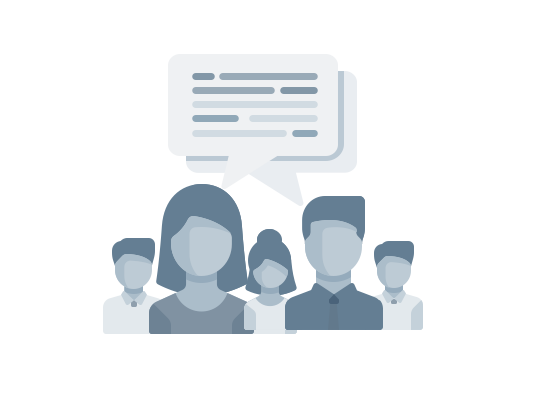 WHOLE GROUP DEBRIEF: Action Planning
Step 8: 
Developing Systems to Support Staff
Share one or more team accomplishments from today.

What further support will you need to complete these action steps?
ensure team and action planning systems are in place
strengthen staff engagement
develop systems to provide professional development/coaching
install a staff recognition system
establish data routines
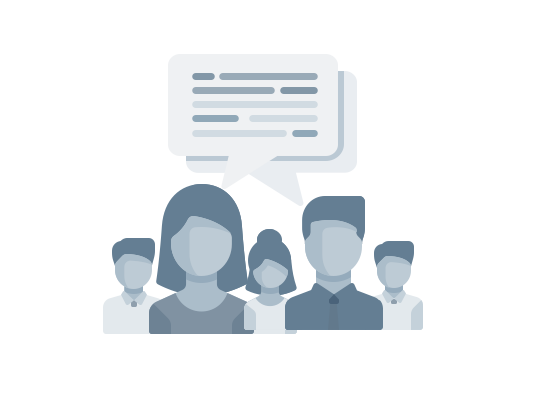 5 minutes
Review 
of PBIS 
and 
Getting Started Steps #1- 8
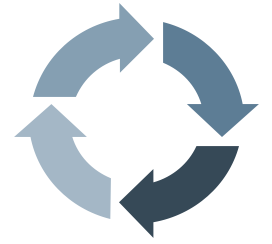 Continuum of School-Wide Instructional & Positive Behavior Support
What do we do for the FEW needing intensive support?
Tertiary Prevention:

Specialized 
Individualized
Systems for Students with High-Risk Behavior
What do we do for ALL?
Primary Prevention:

School-/Classroom-
Wide Systems for
All Students,
Staff, & Settings
~5%
~15%
What do we do for the SOME  needing more support?
Secondary Prevention:

Specialized Group
Systems for Students with 
At-Risk Behavior
~80% of Students
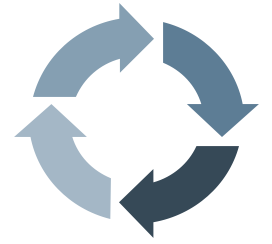 Critical Features
Equity
Outcomes
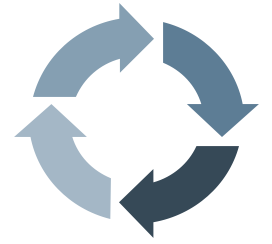 Culture and Context of the School Community
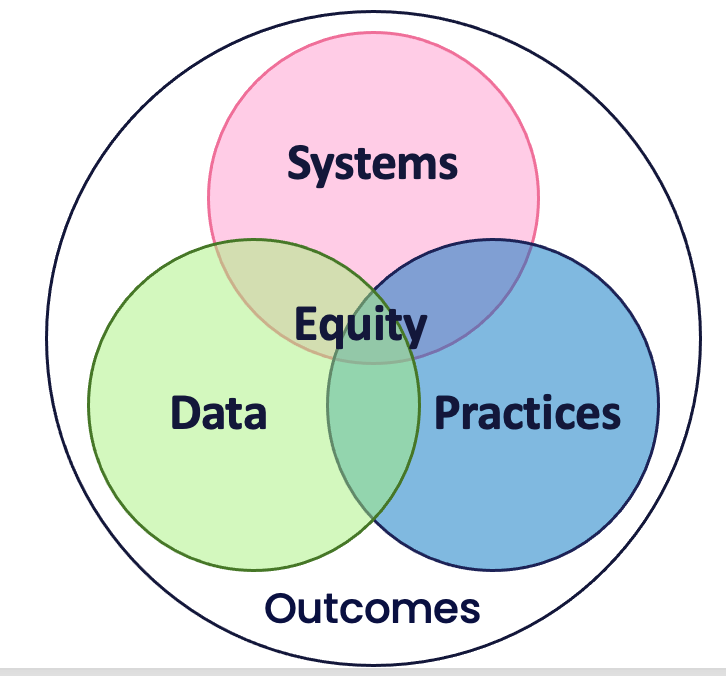 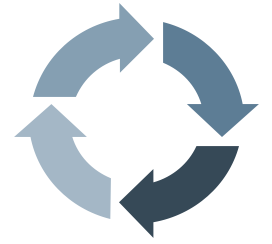 GETTING STARTED WITH PBIS
1
Establish an effective leadership team
6
Develop a continuum of responses to increase use of SEB skills
2
Develop a brief statement of purpose & define outcomes
7
Develop a continuum of responses  to decrease SEB errors
3
Identify positive school-wide behavior expectations
8
Develop systems to support staff
4
Develop procedures to teach school-wide expectations
9
Use data for decision-making
5
Develop procedures to teach class-wide expectations
10
Promote sustainability
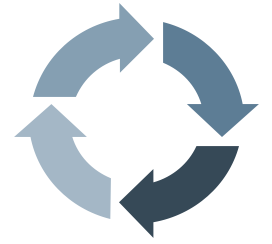 Systems
Establish an effective leadership team
1
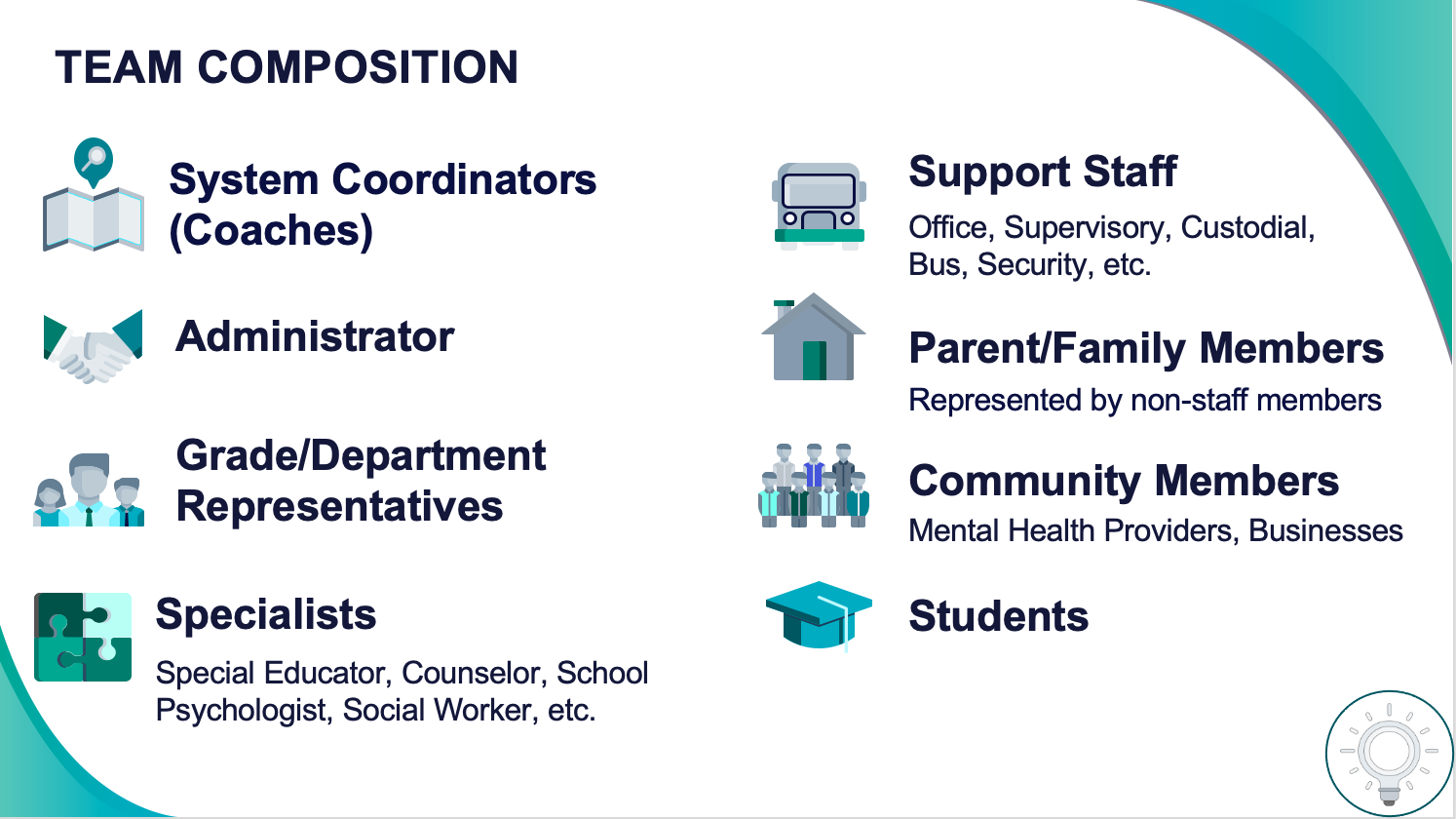 [Speaker Notes: Your first step is to create a representative team to lead your school’s PBIS efforts.]
2
Develop a brief statement of purpose & define outcomes
What do we hope to achieve by implementing PBIS?
"Our mission is to provide a positive, safe, healthy, nurturing and respectful environment in which all students have the opportunity to become productive members of society."
Practices
Purpose
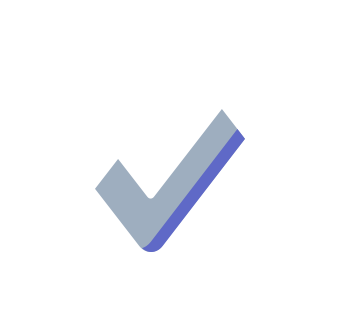 “As a result of implementing PBIS during the 20XX-20XY school year, student reports of school climate will improve by 20%.”
Outcome
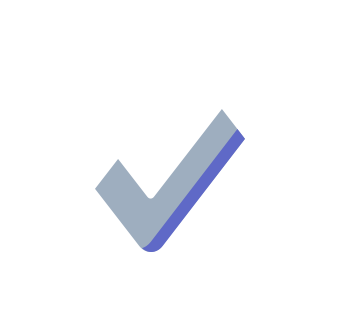 [Speaker Notes: You’ll then focus your school’s PBIS efforts by creating a statement of purpose to identify your hopes and goals for PBIS implementation.]
3
Identify positive school-wide behavior expectations
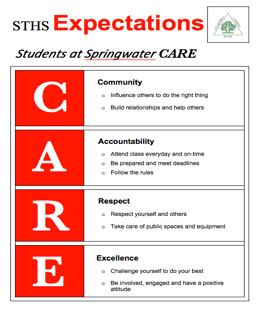 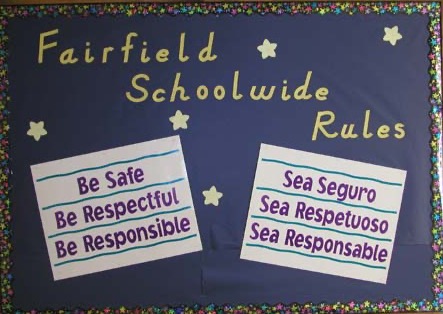 Practices
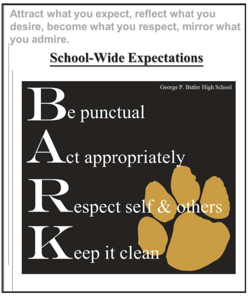 [Speaker Notes: Your team will work with your school community to uncover what you value and use those values to identify your schoolwide expectations]
Develop procedures to teach school-wide expectations
4
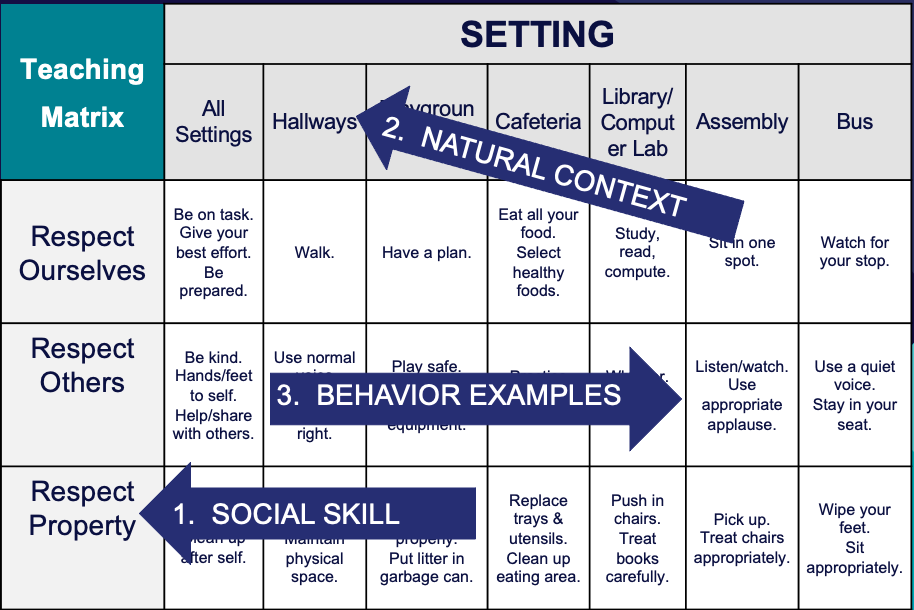 Practices
[Speaker Notes: Using those identified expectations, you’ll define what those expectations look and sound like in key routines/settings throughout your school. This is organized through a behavioral matrix. Using the schoolwide matrix, your team will develop lessons that will be explicitly taught to students at the beginning of the year (and boosted throughout the year) so that they know how to be successful within each context (like the hallway, cafeteria, assemblies, etc.)]
5
Develop procedures to teach class-wide expectations
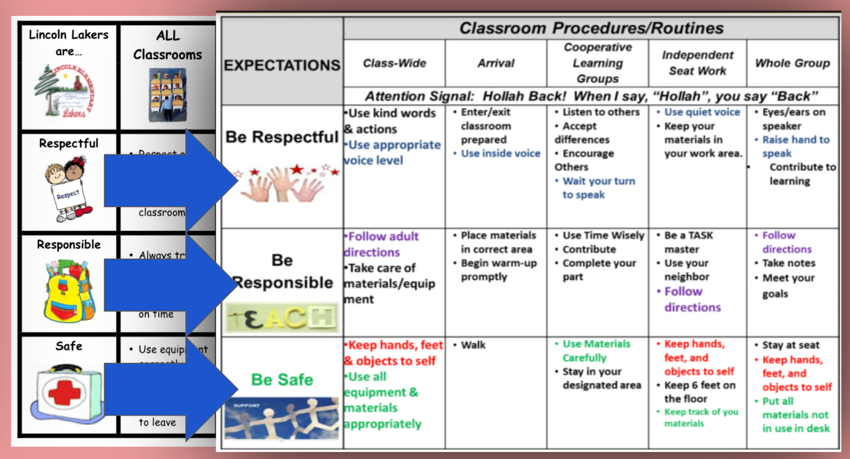 Practices
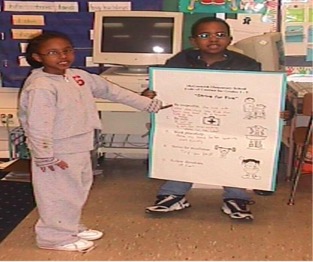 [Speaker Notes: Once the schoolwide expectations have been determined, classroom educators will apply the behavior matrix format to the routines and settings within their classrooms. They will also explicitly teach the expectations to their students throughout the year.]
6
Develop a continuum of responses to increase use of SEB skills
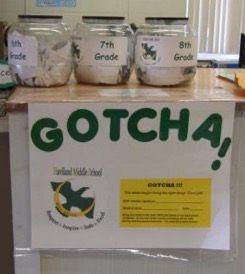 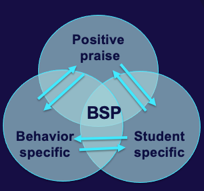 Practices
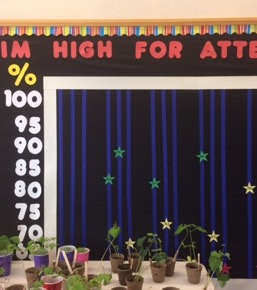 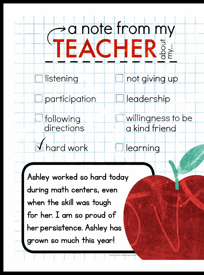 [Speaker Notes: To encourage contextually appropriate  behaviors to occur, you'll support educators to provide frequent specific feedback and praise. To promote this critical practice, you’ll develop recognition/acknowledgement systems for both students and staff.]
Develop a continuum of responses to decrease SEB errors
7
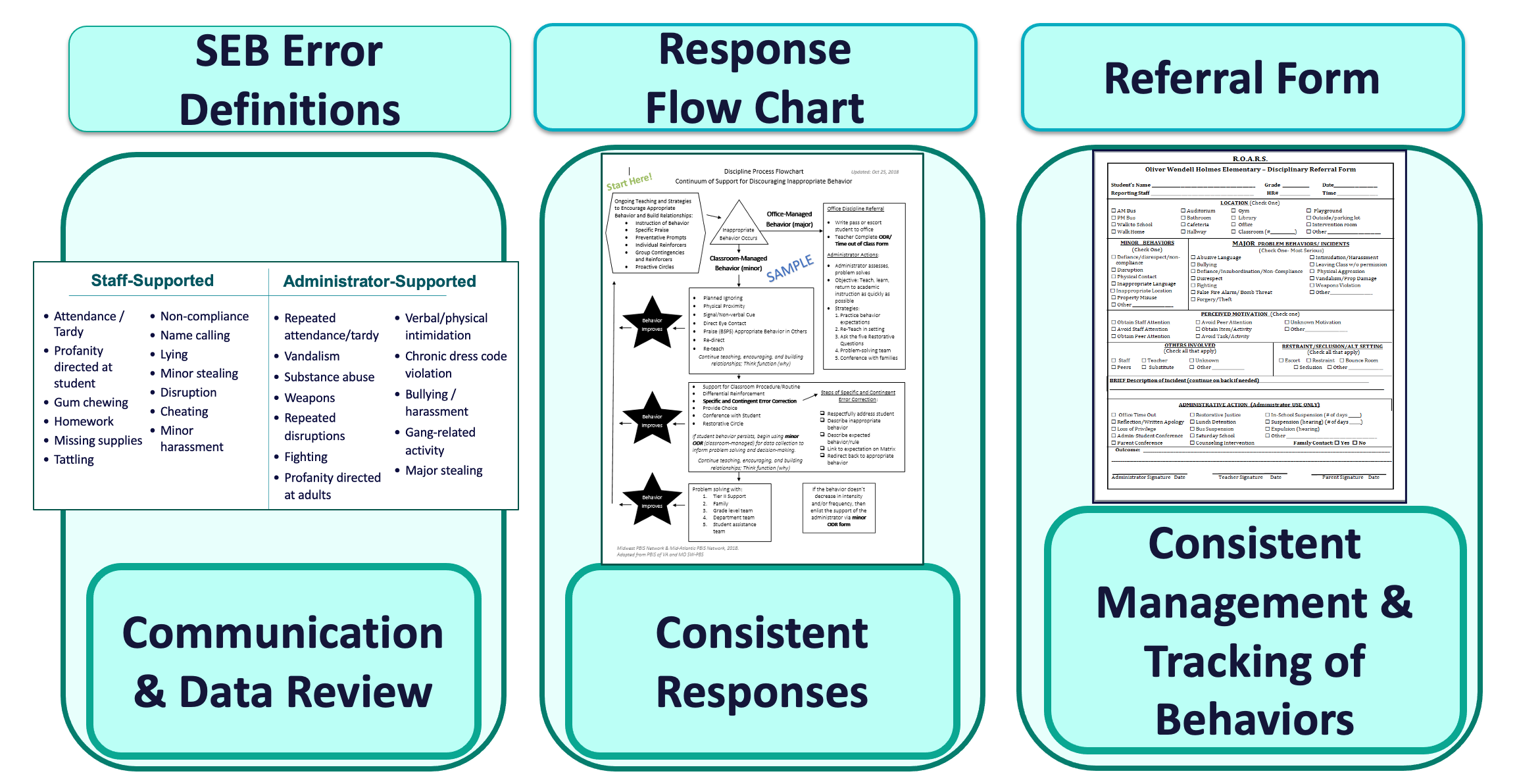 Practices
[Speaker Notes: You will also clarify how staff should respond when contextually inappropriate behaviors occur by clearly defining, determining who’s responsible for responding, identifying clear responses, and recording the behaviors.]
8
Develop systems to support staff
Systems
Preview of 
Day 6

(Getting Started Steps #9 -10)
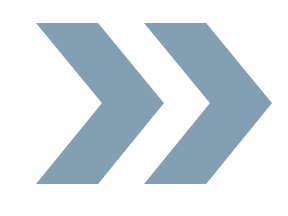 GETTING STARTED WITH PBIS
1
Establish an effective leadership team
6
Develop a continuum of responses to increase use of SEB skills
2
Develop a brief statement of purpose & define outcomes
7
Develop a continuum of responses  to decrease SEB errors
3
Identify positive school-wide behavior expectations
8
Develop systems to support staff
4
Develop procedures to teach school-wide expectations
9
Use data for decision-making
5
Develop procedures to teach class-wide expectations
10
Promote sustainability
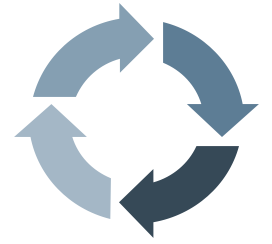 Use data for decision-making
9
Data
10
Promote sustainability
Systems
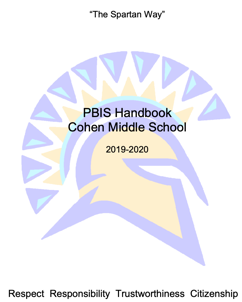 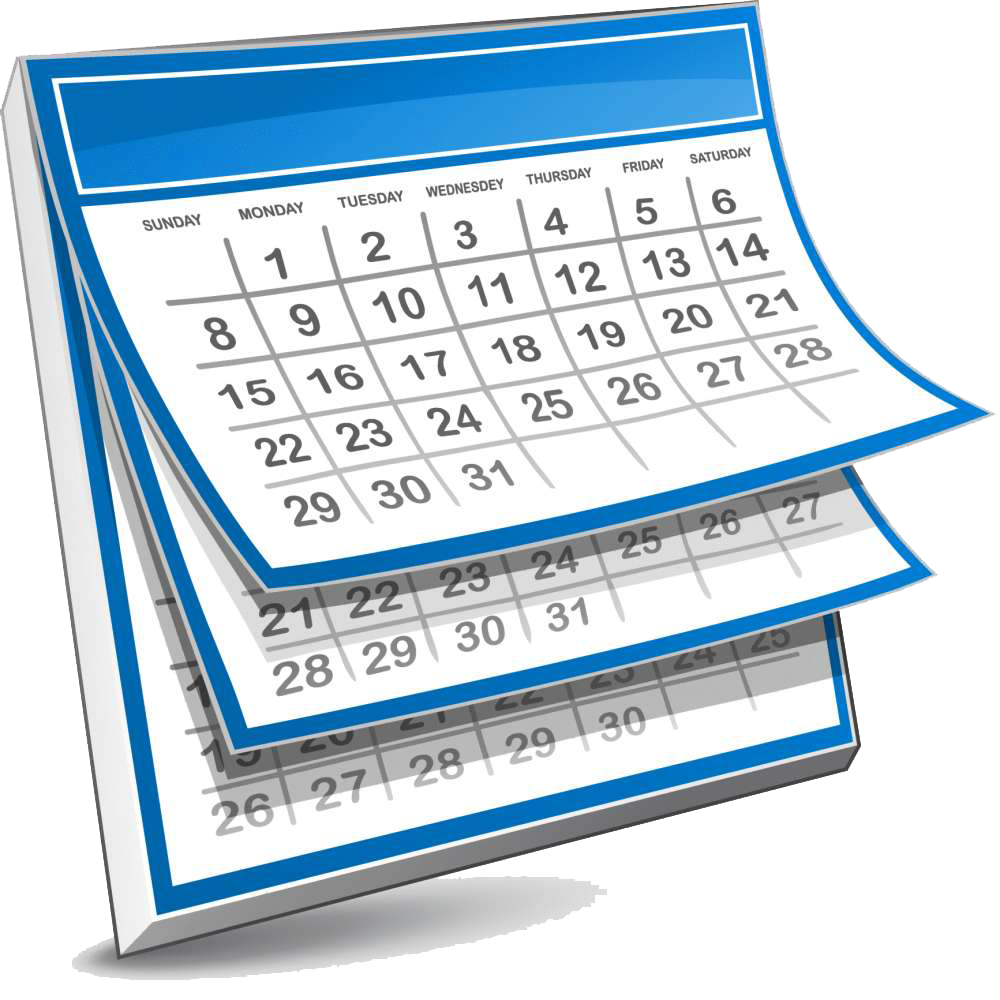